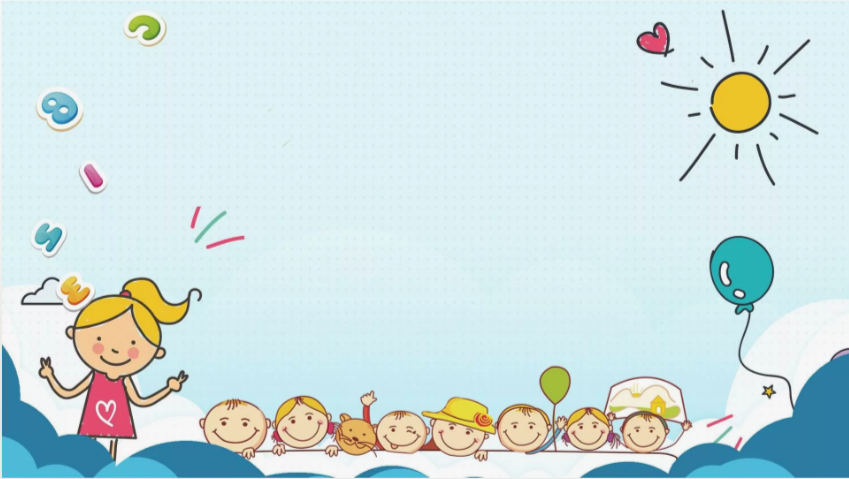 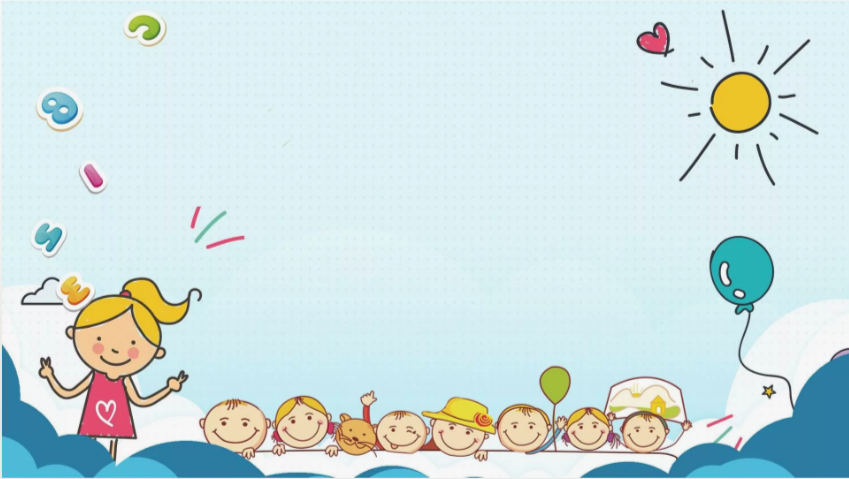 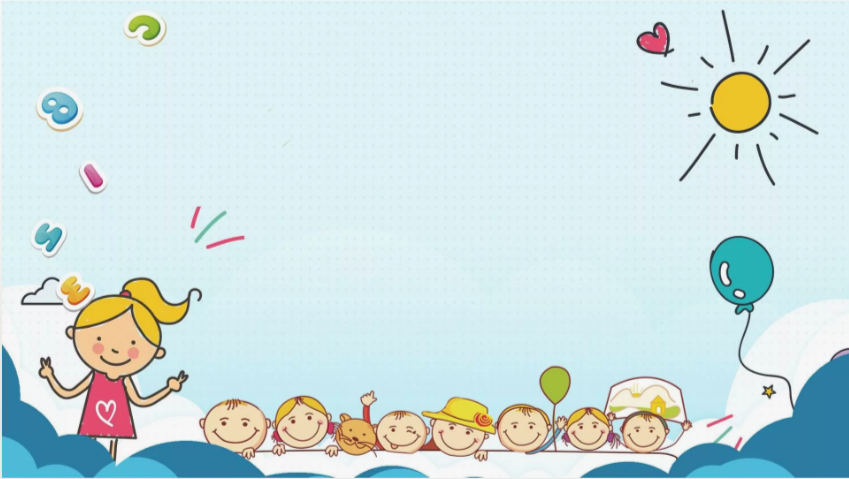 МУНИЦИПАЛЬНОЕ БЮДЖЕТНОЕ ДОШКОЛЬНОЕ  ОБРАЗОВАТЕЛЬНОЕ УЧРЕЖДЕНИЕ        ДЕТСКИЙ САД «СОЛНЫШКО»  Г. ЗЕРНОГРАДА
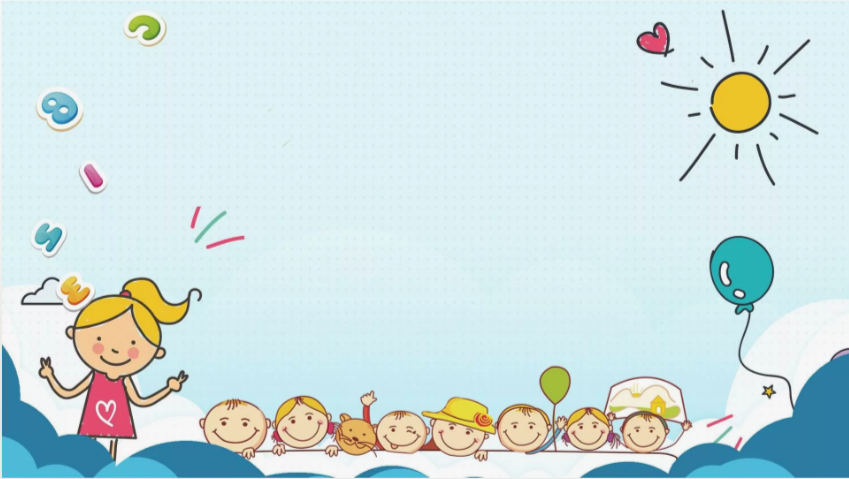 Реализация инновационного образовательного проекта
 
«Система партнерских отношений 
«МиР» (Мы и Родители) между дошкольной образовательной организацией 
и семьей как фактор успешного развития дошкольника»
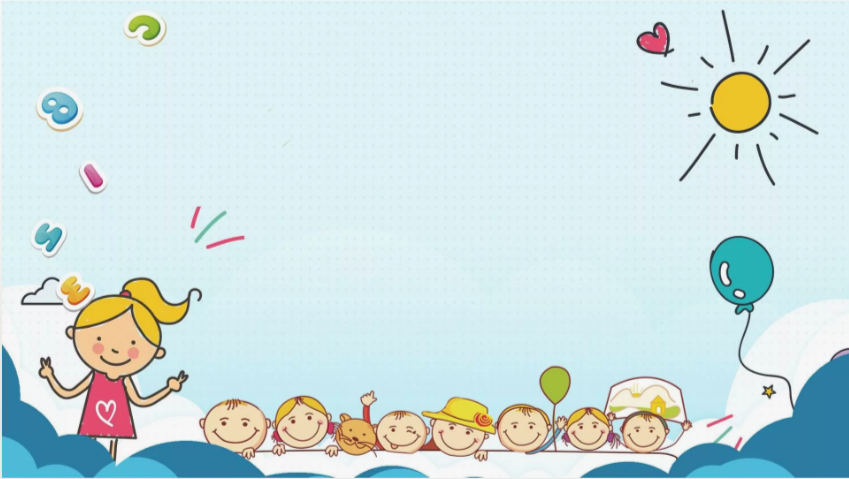 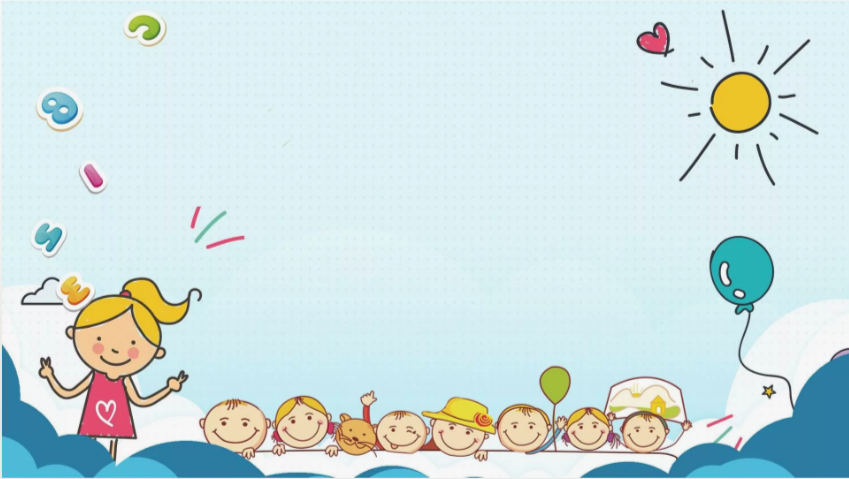 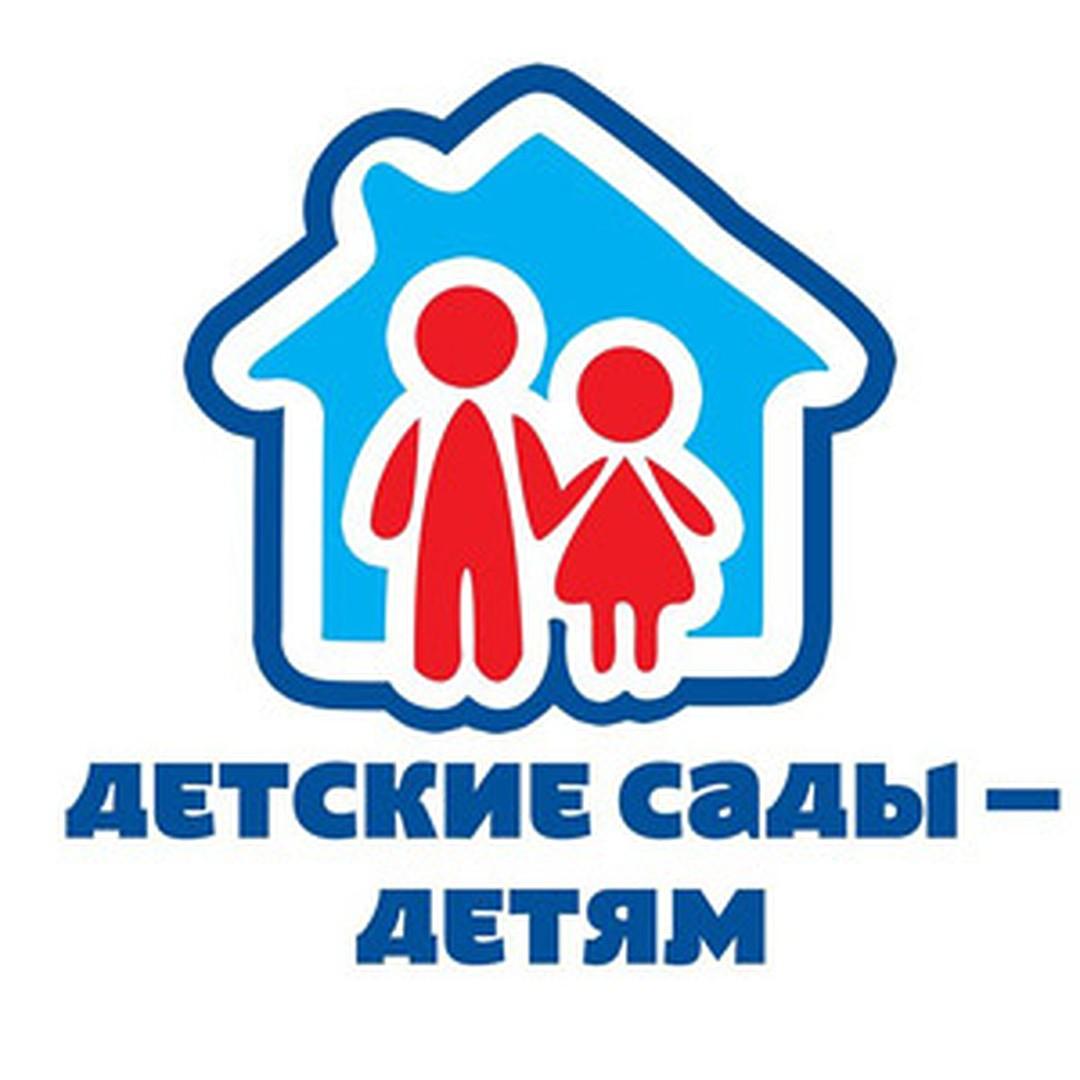 СОВМЕСТНЫЕ ЗАВТРАКИ 
И УЖИНЫ
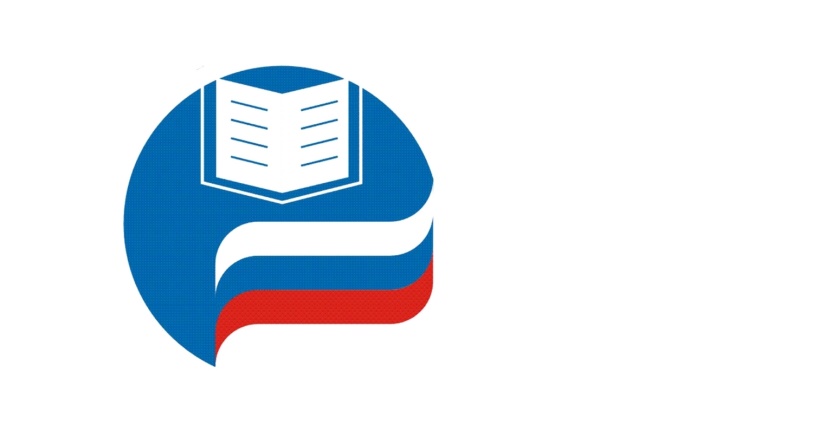 СОВМЕСТНОЕ ЧТЕНИЕ 
ПЕРЕД СНОМ
СОВМЕСТНЫЕ ИГРЫ
ФОП ДО
СОВМЕСТНЫЙ ДОСУГ
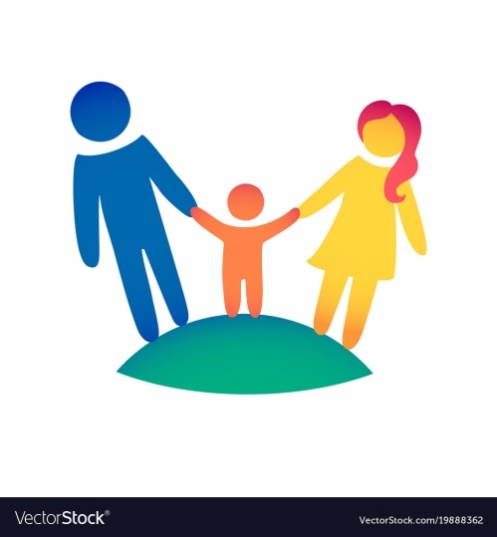 ПОЦЕЛУЙ ПРИ ВСТРЕЧЕ И ПРОЩАНИИ
ИДЕИ  ДЛЯ 
СПЛОЧЕНИЯ
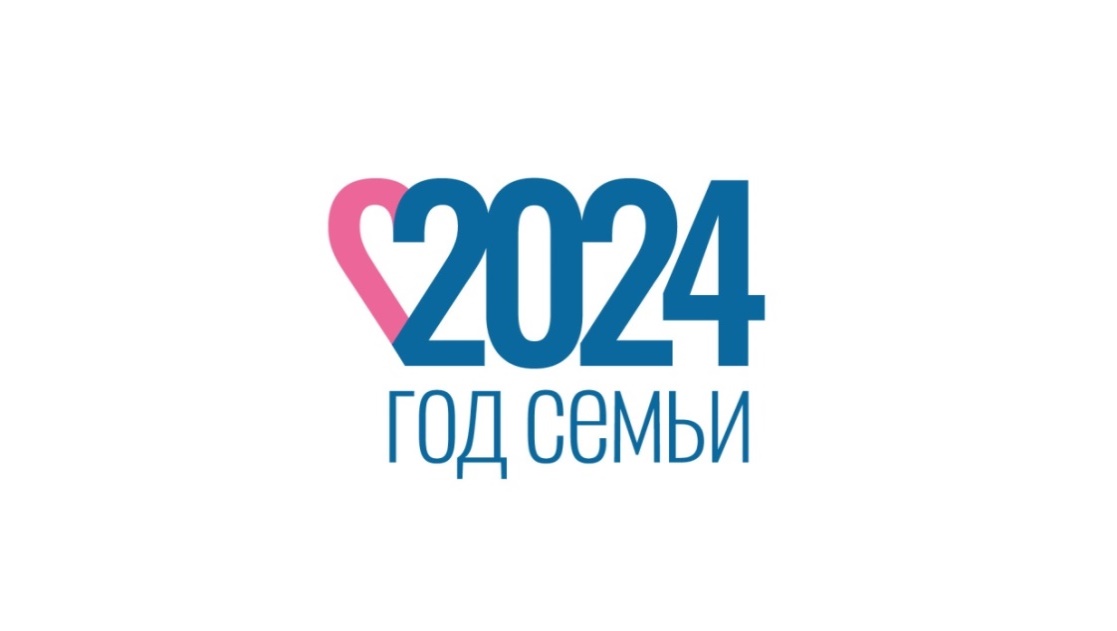 Модель 
партнёрских отношений «МиР» (Мы и Родители)
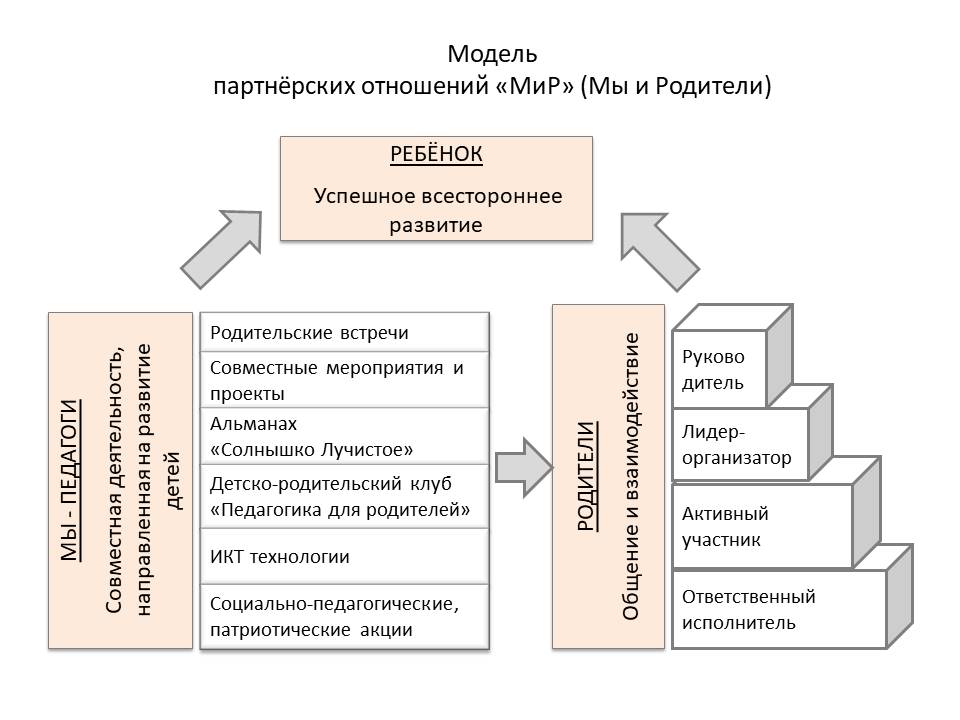 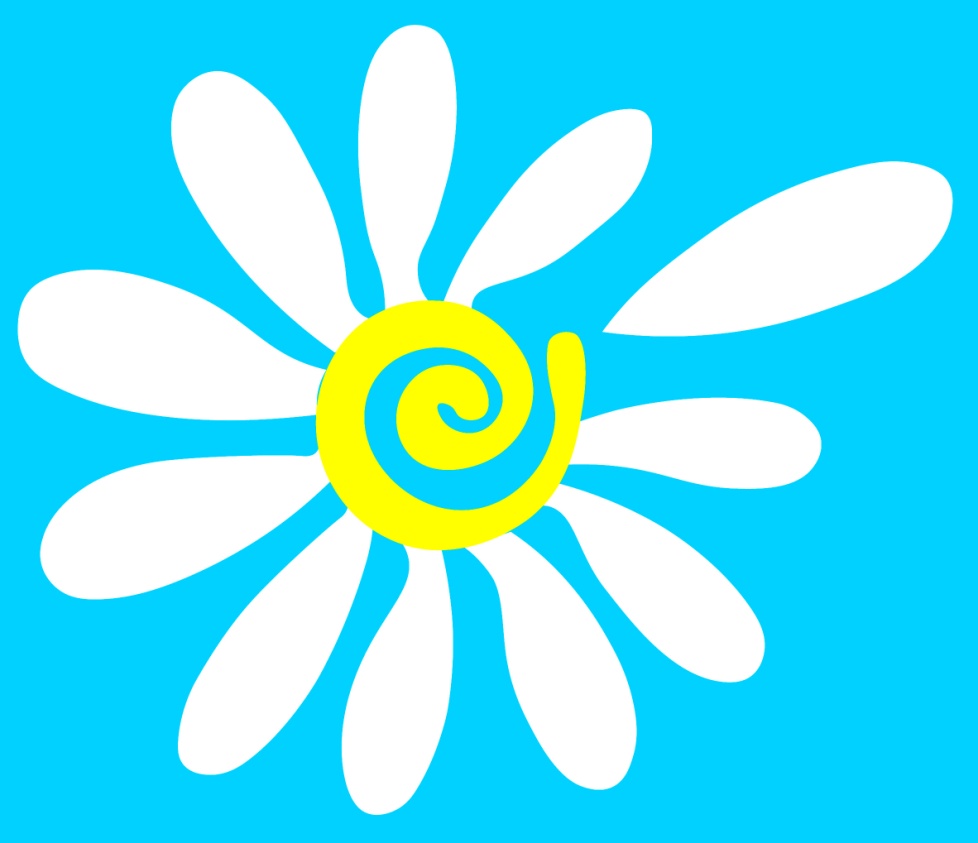 Тема: «Система партнерских отношений «МиР» (Мы и Родители) между дошкольной образовательной организацией и семьей как фактор успешного развития дошкольника».

Объект: Процесс взаимодействия семьи и детского сада.

Предмет: Педагогические условия использования современных форм взаимодействия семьи и  детского сада как единой комплексной модели.

Цель: Создание единого образовательного пространства «детский сад - семья» для совершенствования условий успешного развития дошкольников.

Задачи:
1. Отбор интегрированных форм детско-родительской деятельности по основным  направлениям  развития  детей. 
2. Разработка и апробация системы партнерских отношений «МиР» («Мы и Родители») между ДОО и семьей.  
3. Установление доверительных отношений с семьями воспитанников и активное вовлечение родителей в единое образовательное пространство ДОО.
4. Повышение профессиональной компетенции педагогов, реализация личностно-профессионального роста специалистов.
5. Повышение педагогической компетентности и активизация личностного сознания родителей.
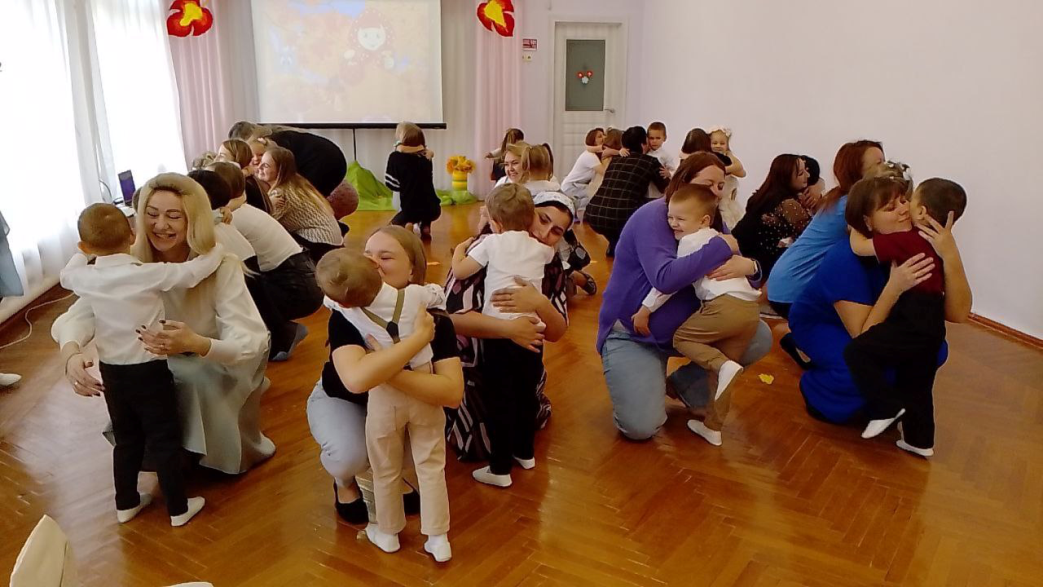 ПРОЕКТЫ, КОНКУРСЫ
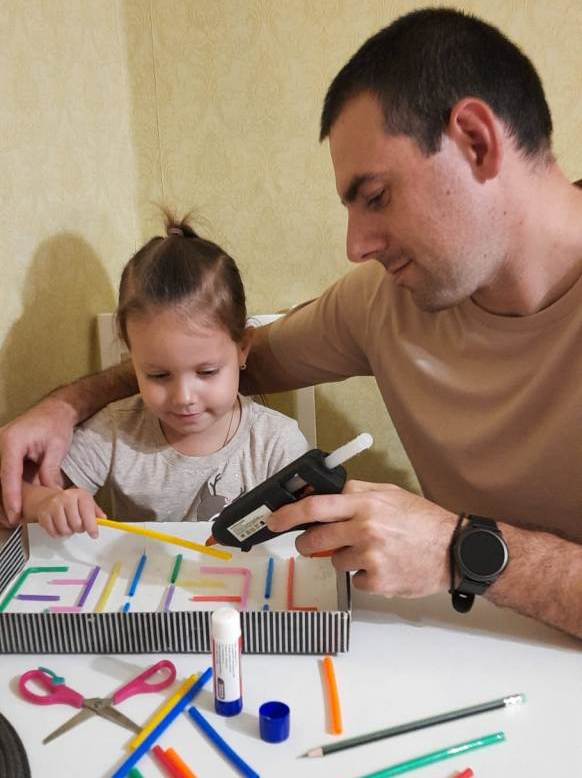 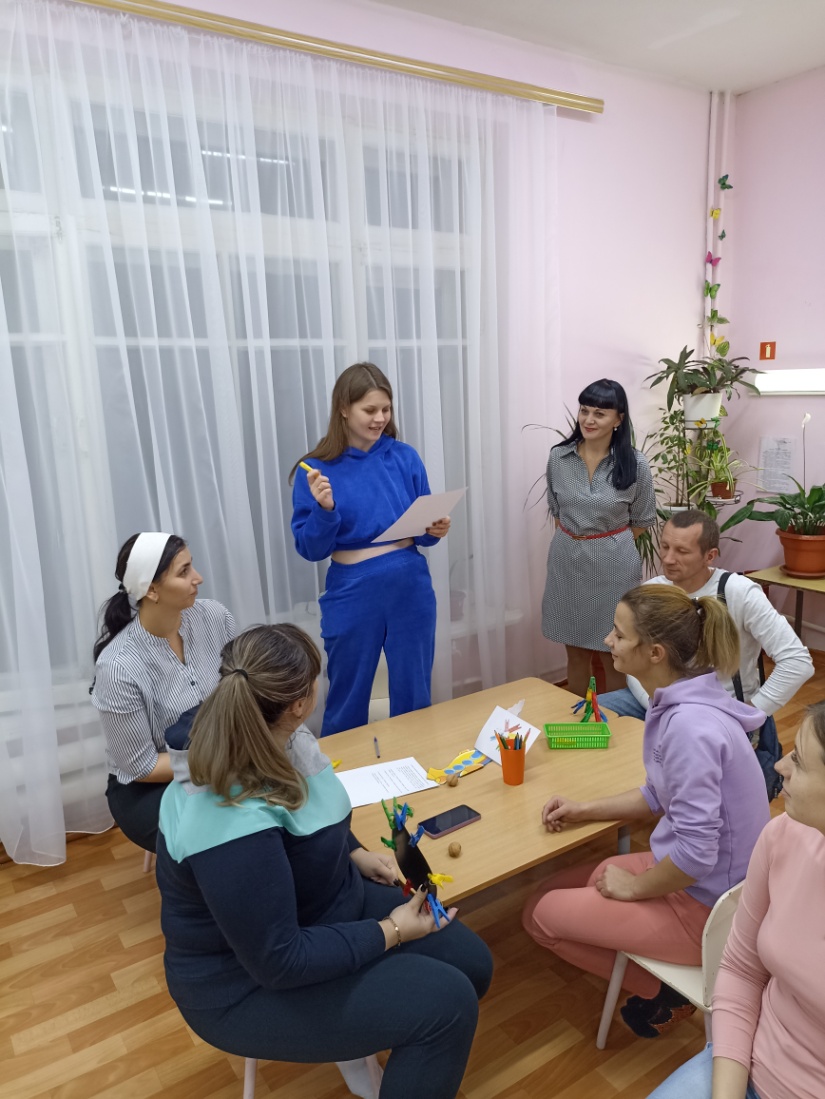 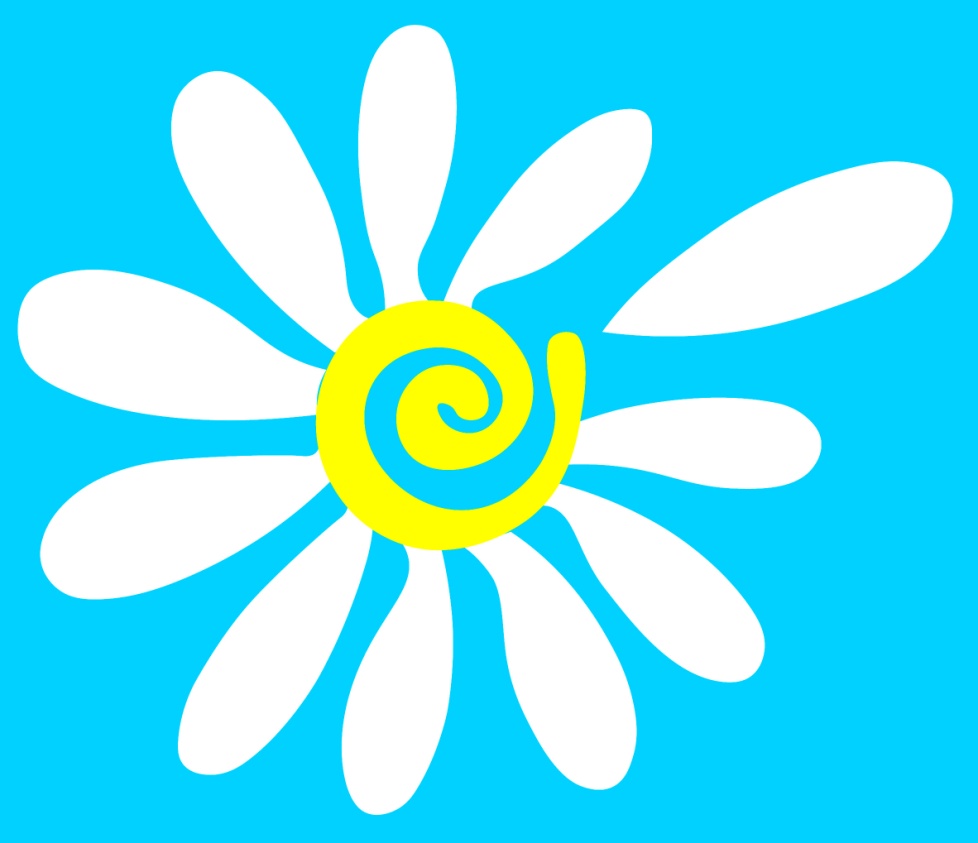 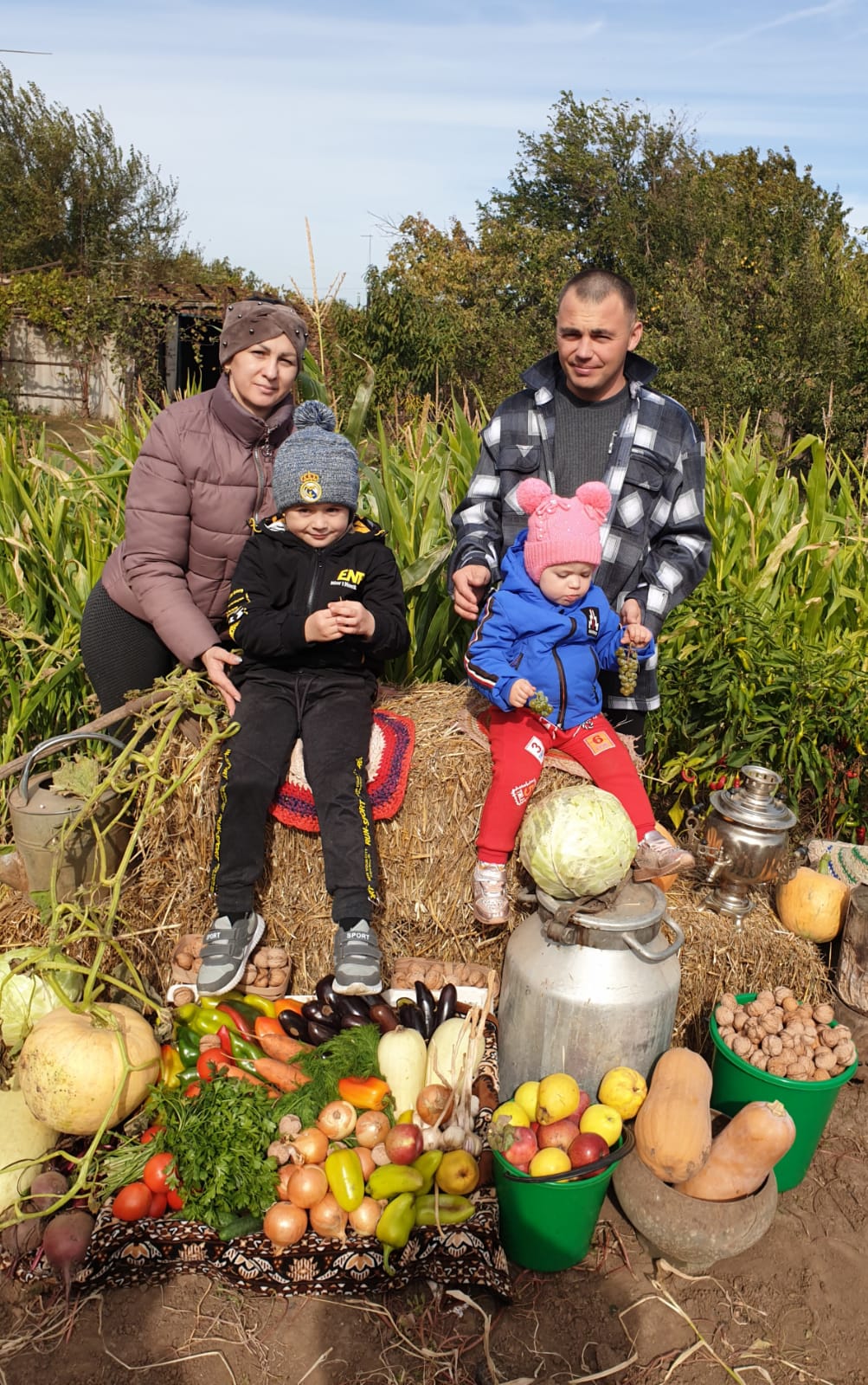 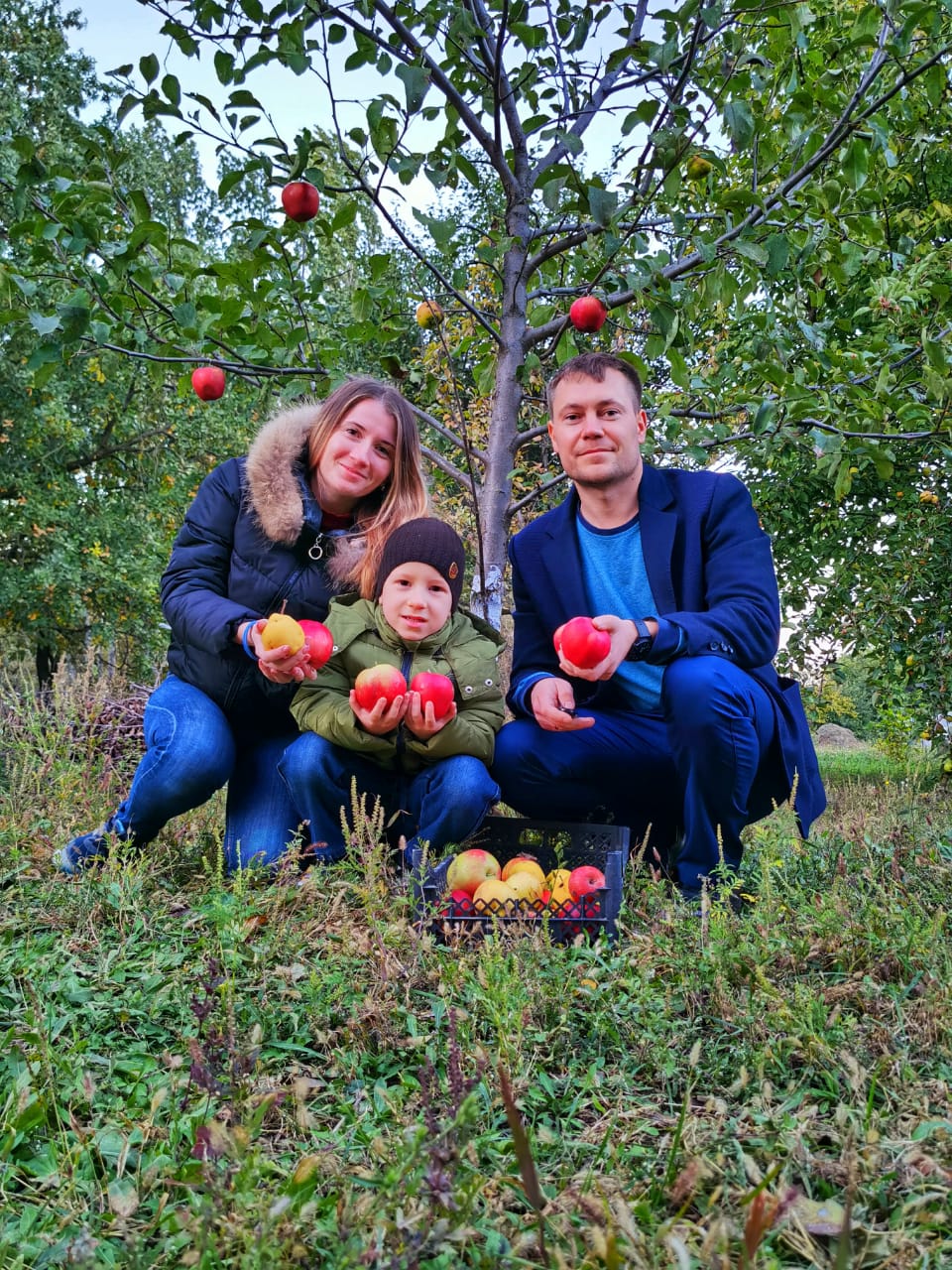 ДЕНЬ УРОЖАЯ
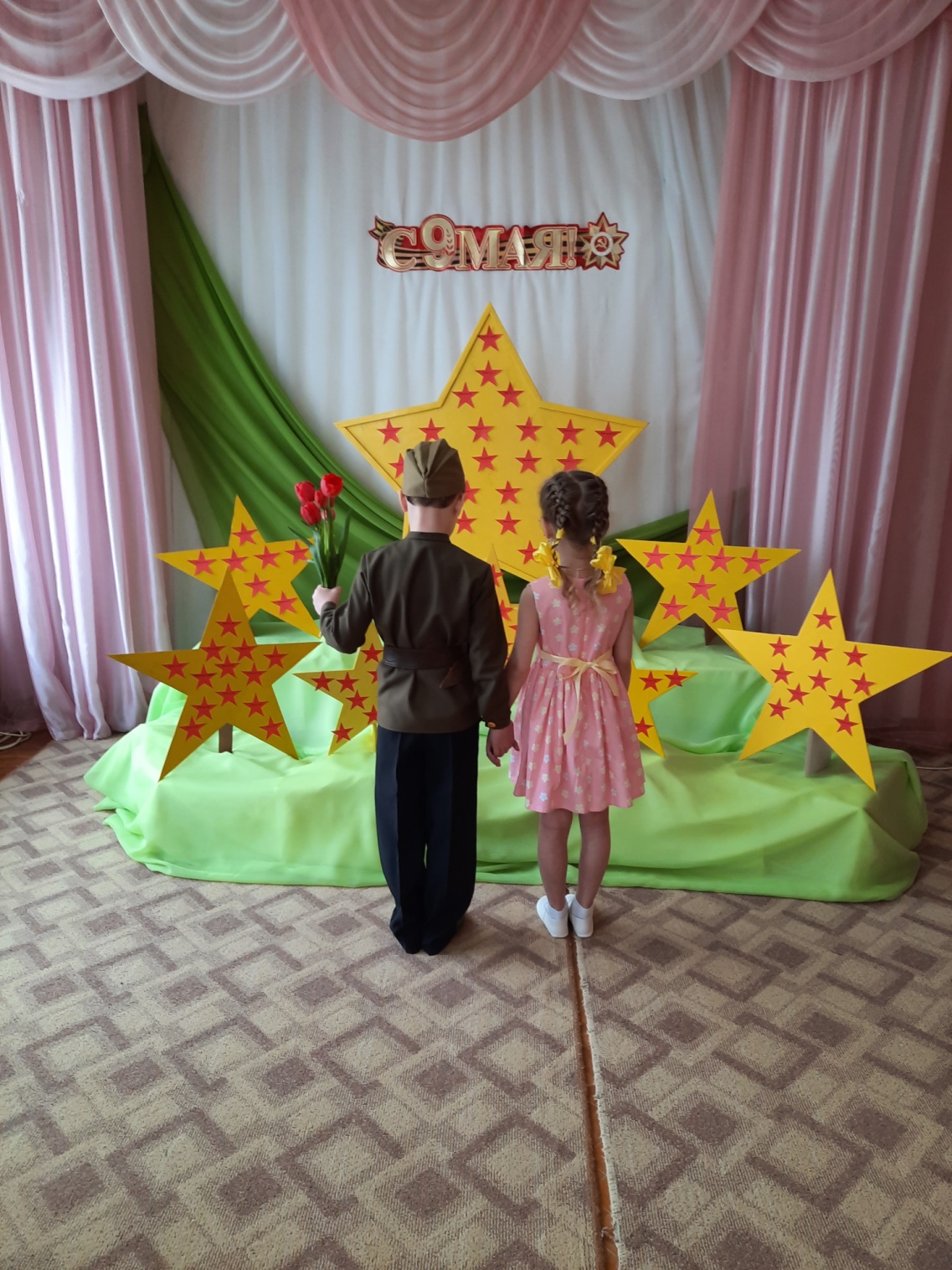 «Звезда Победы» 
к годовщине Великой Победы
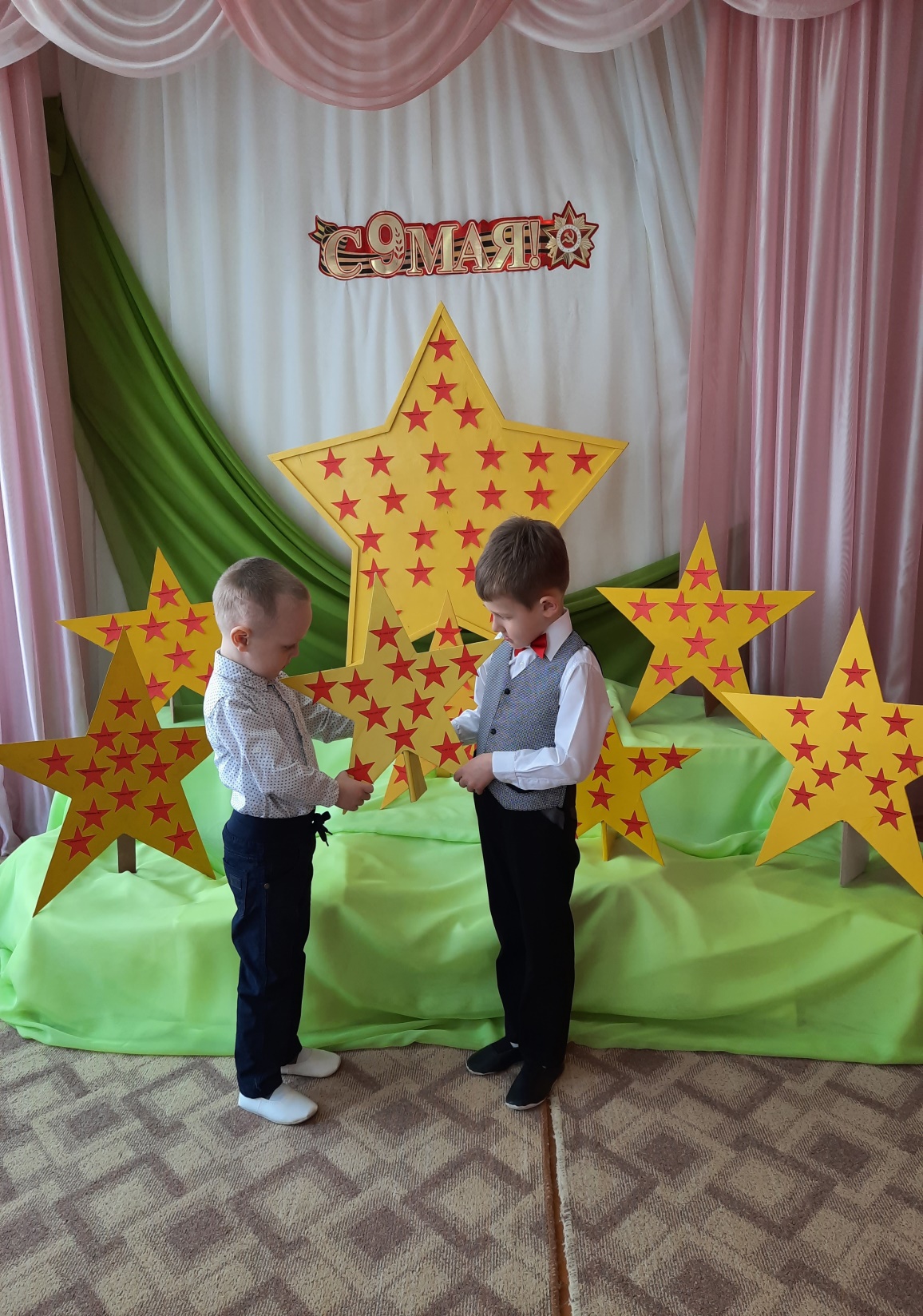 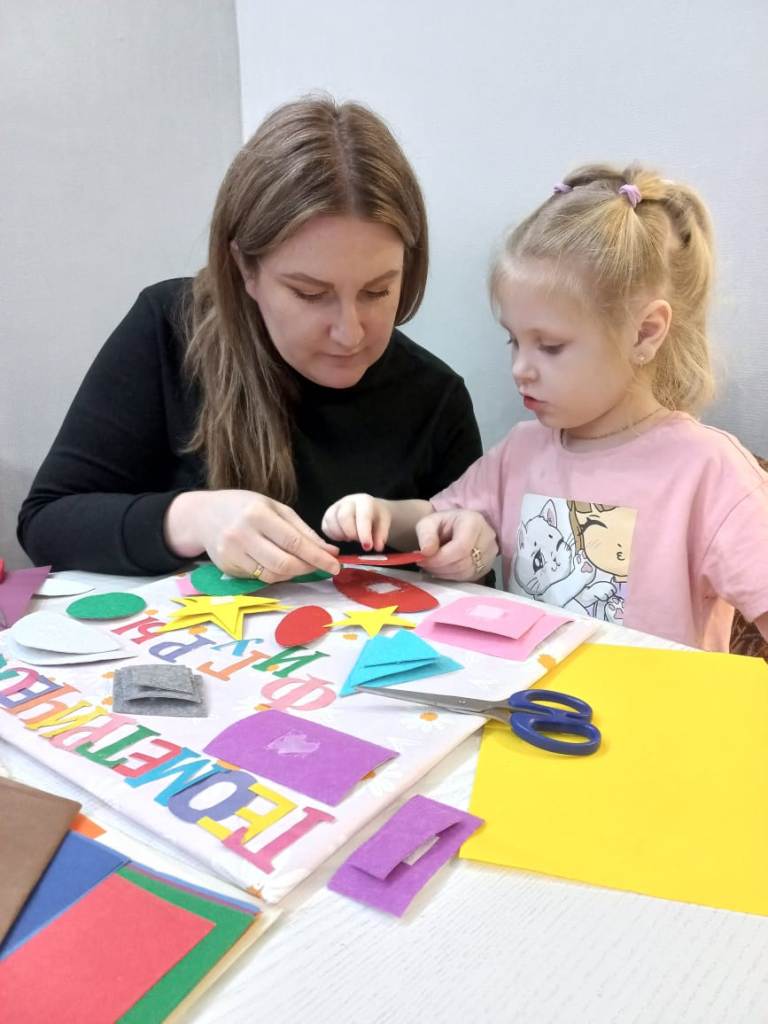 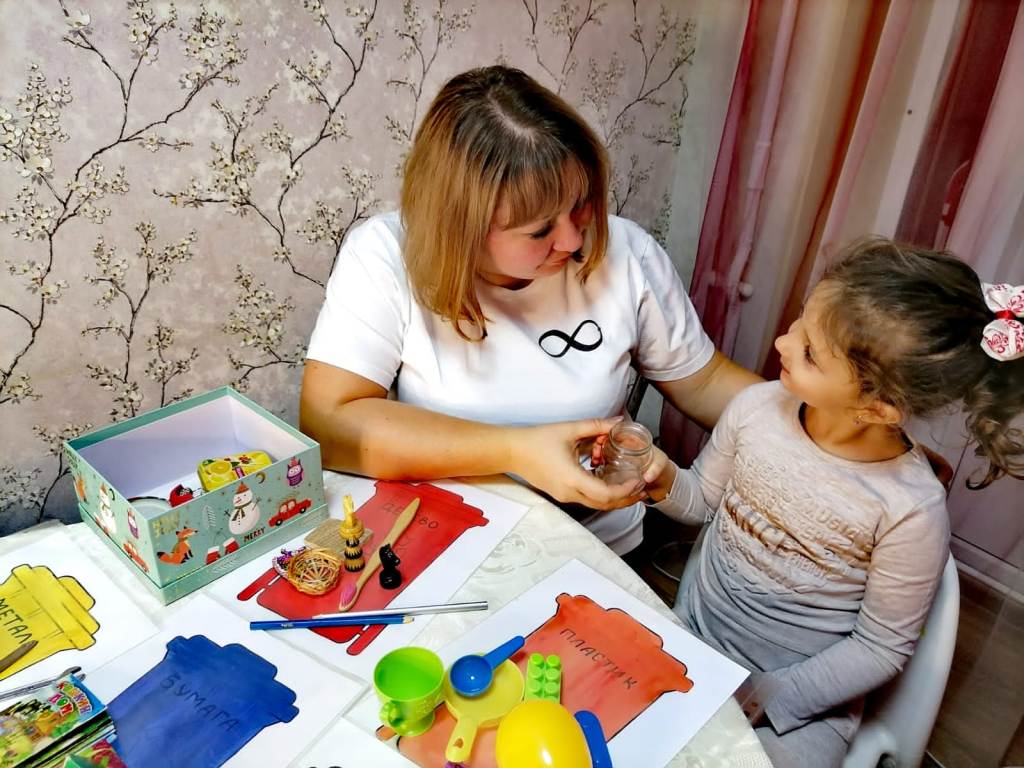 «Дидактические игры 
своими руками»
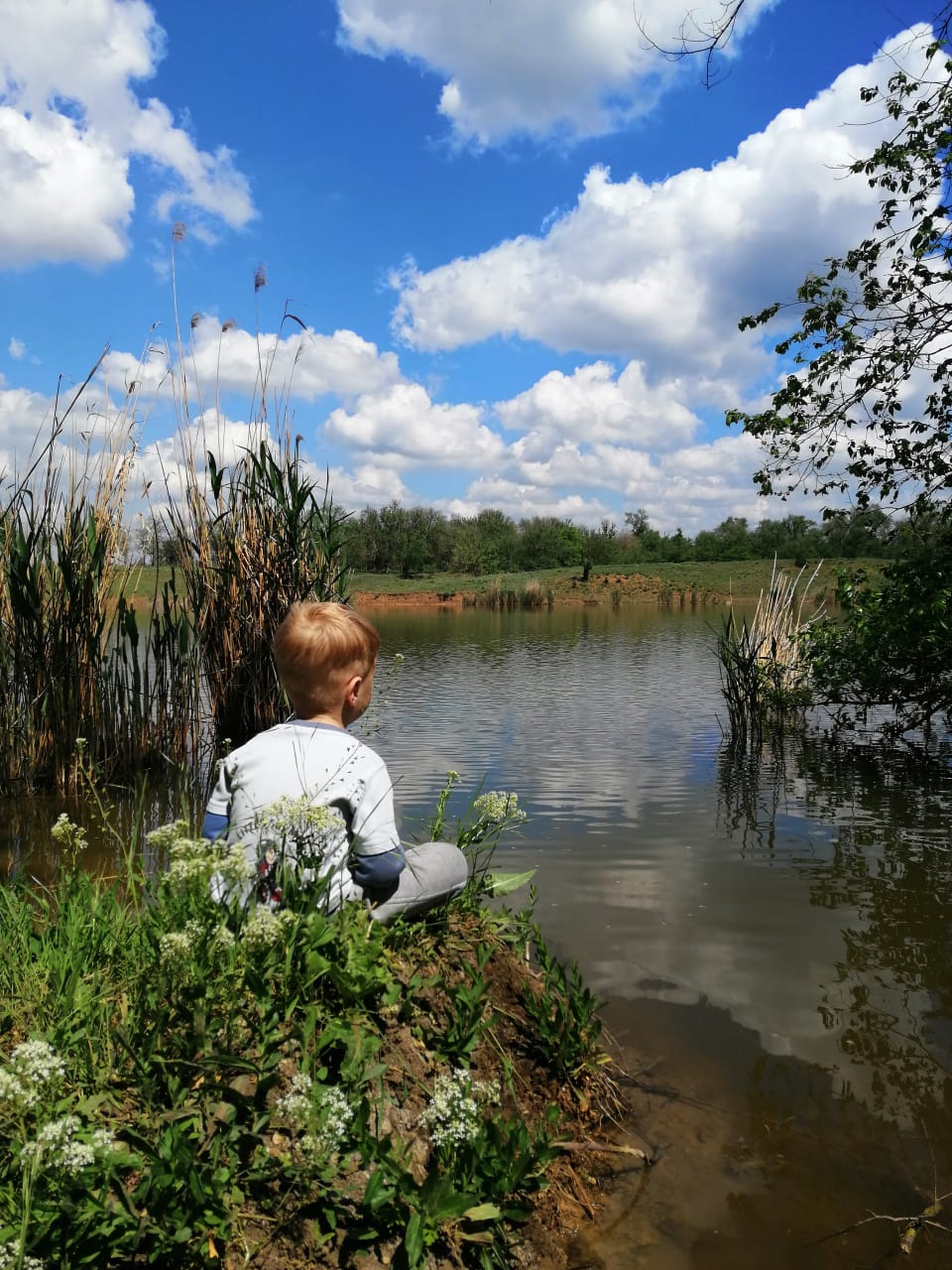 Он-лайн флешмоб 
«Юбиляр в объективе. Ростовской области  85»
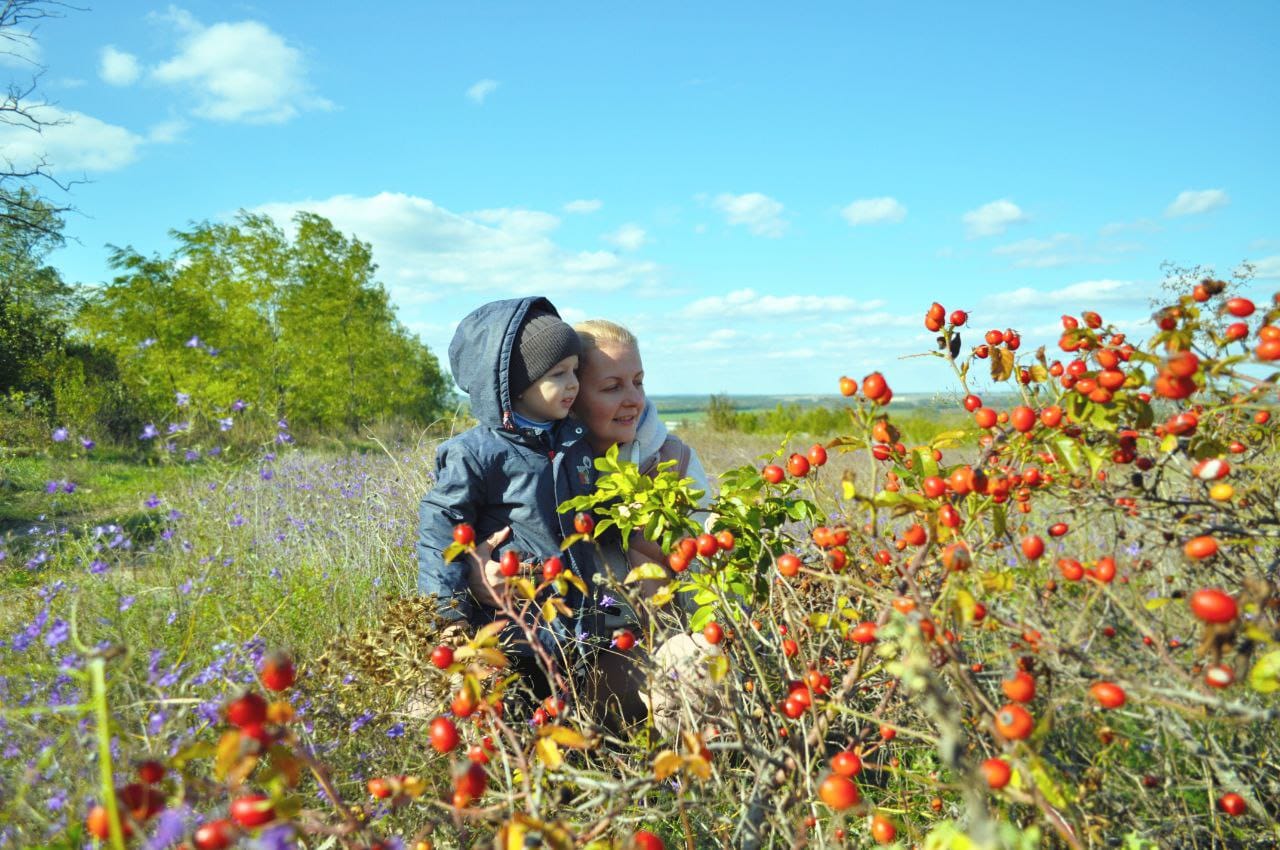 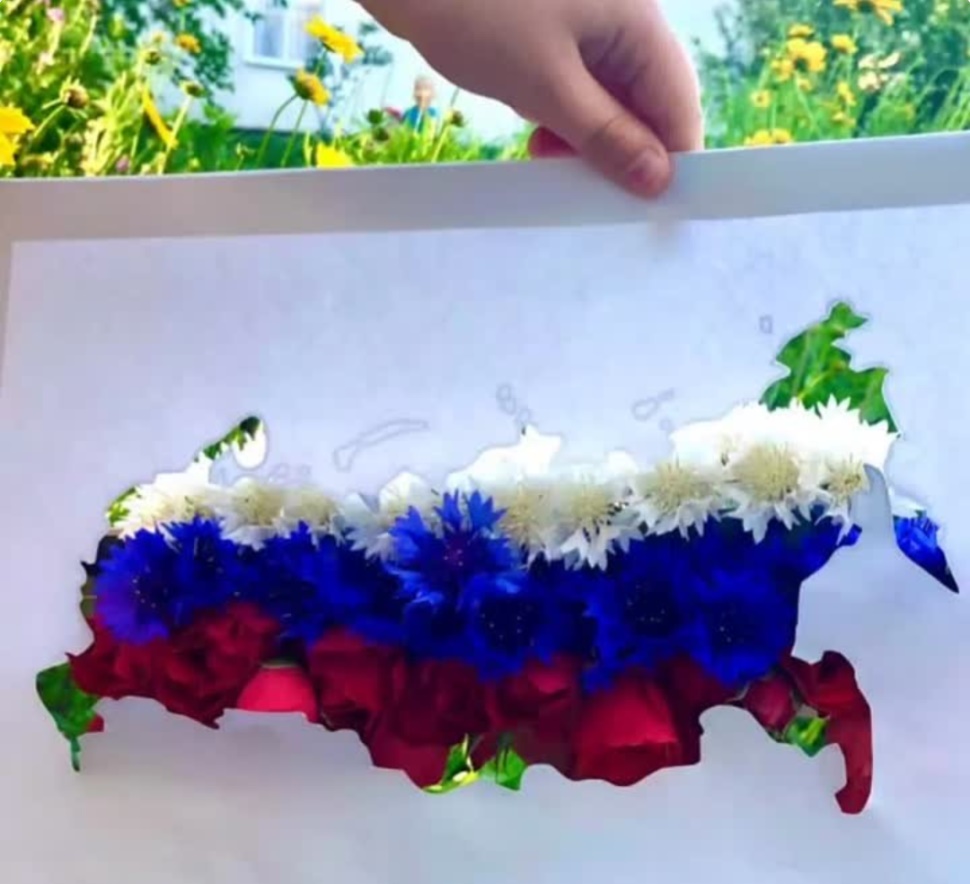 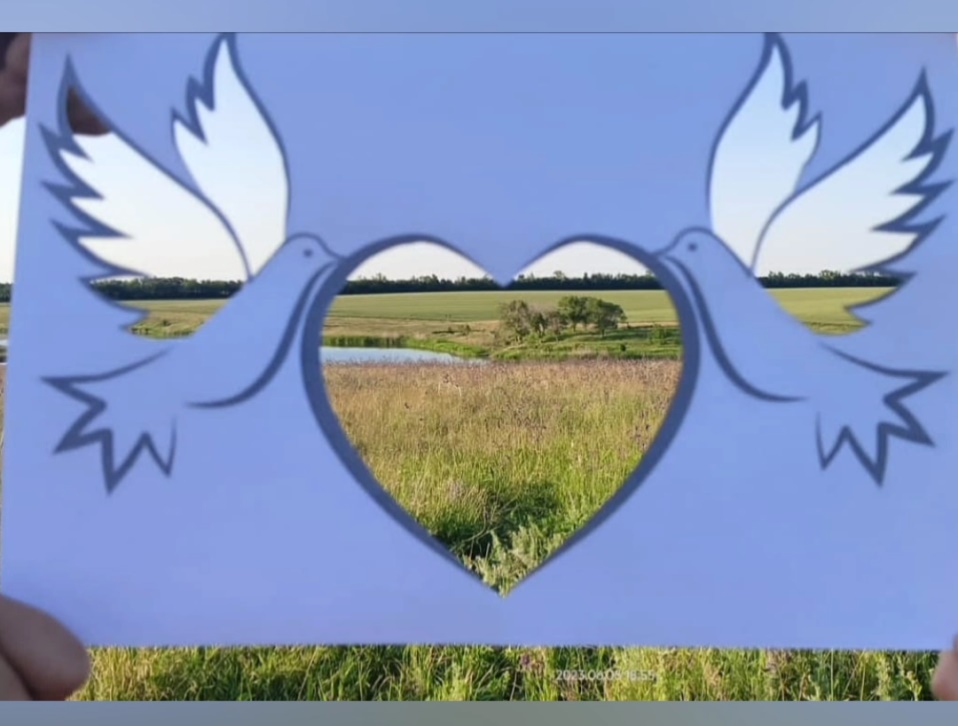 «Прогулки по родной сторонке» ко Дню России
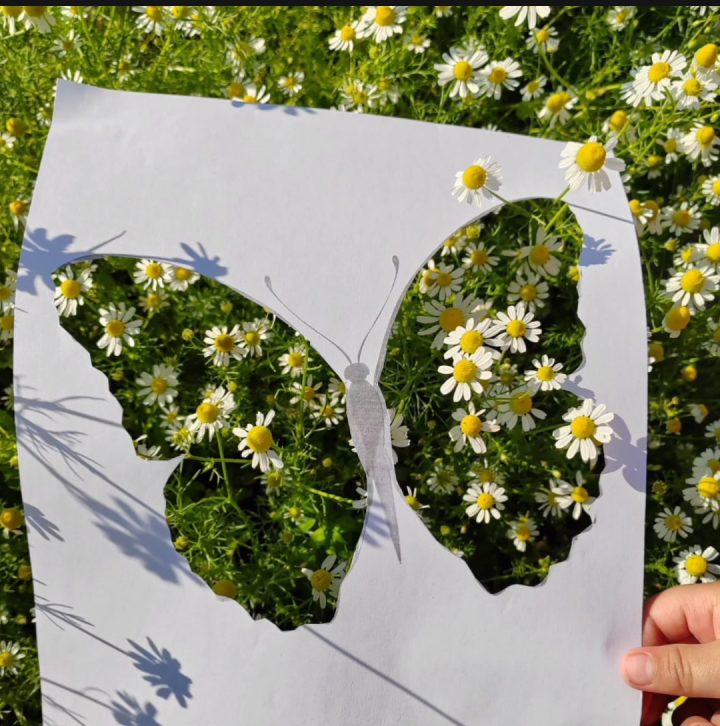 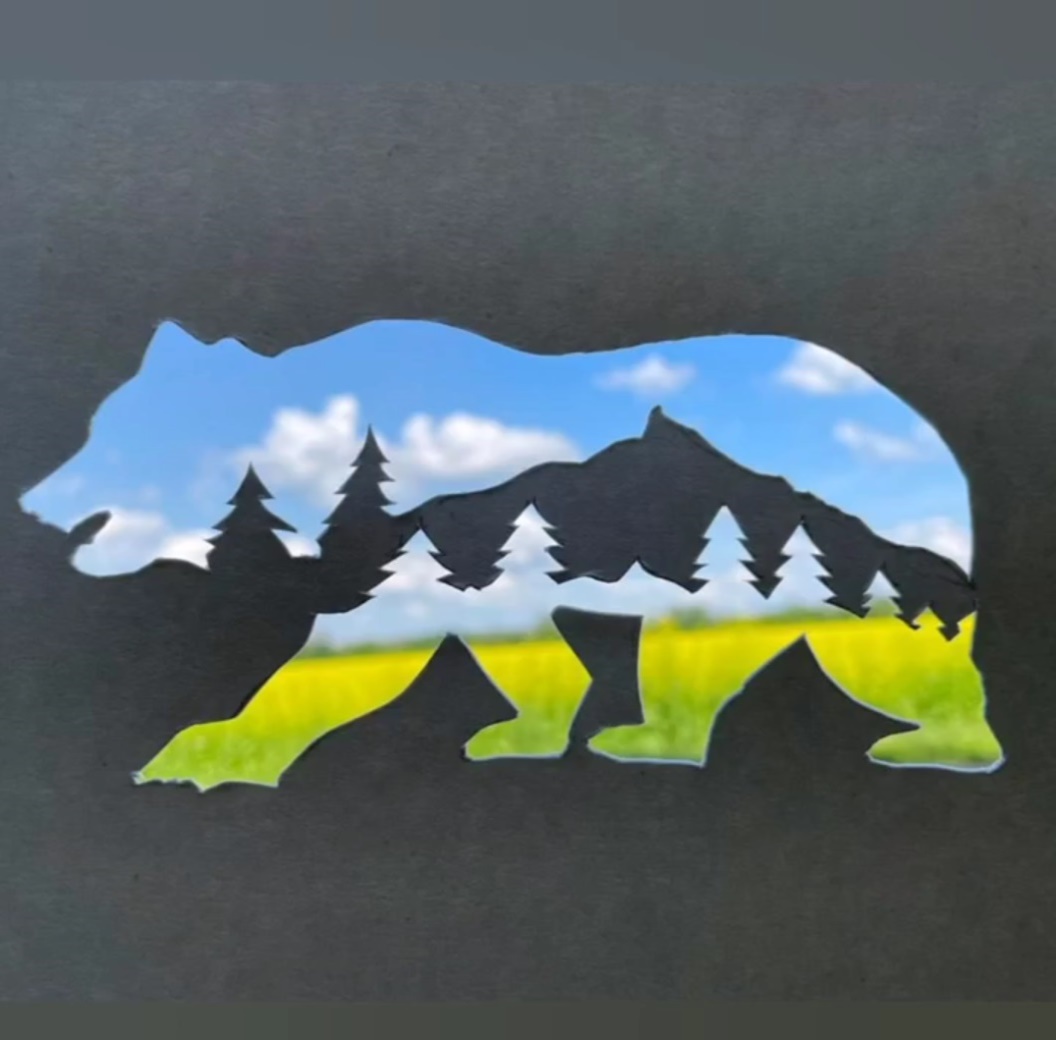 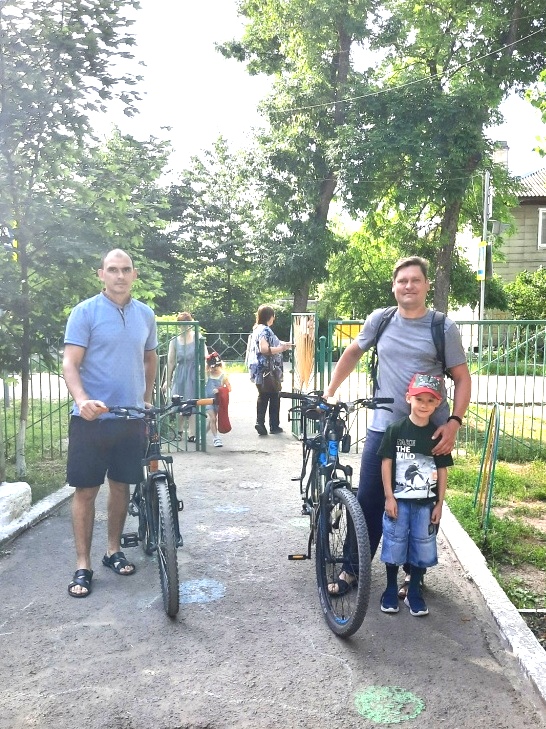 АКЦИИ
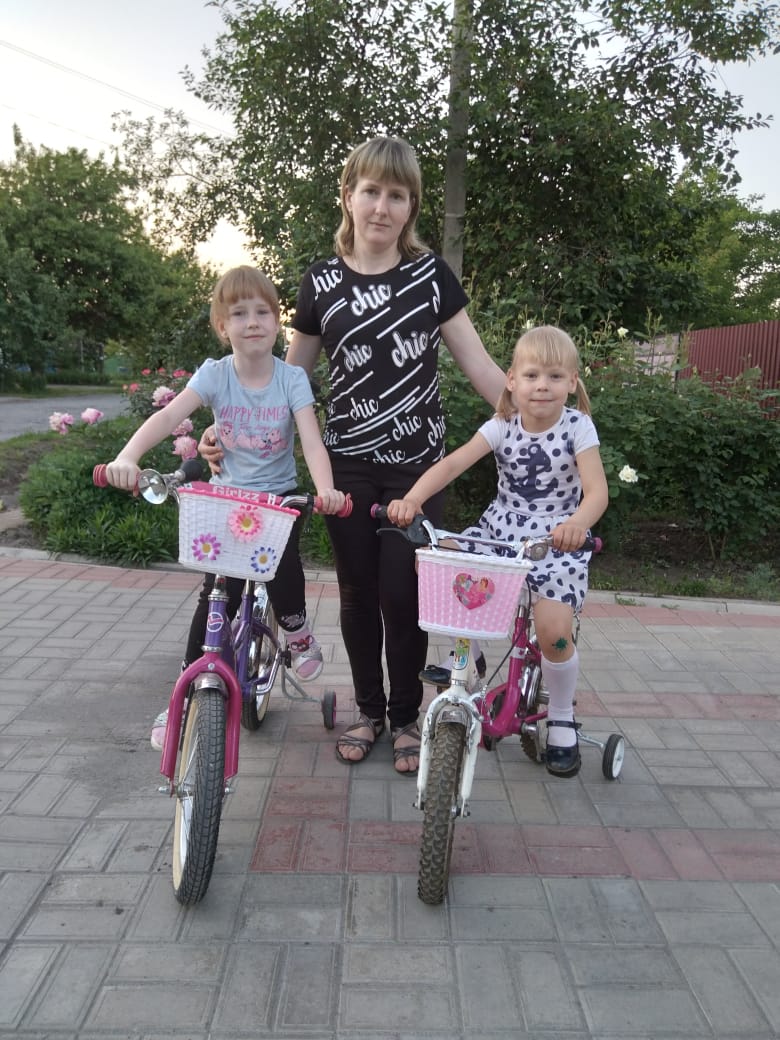 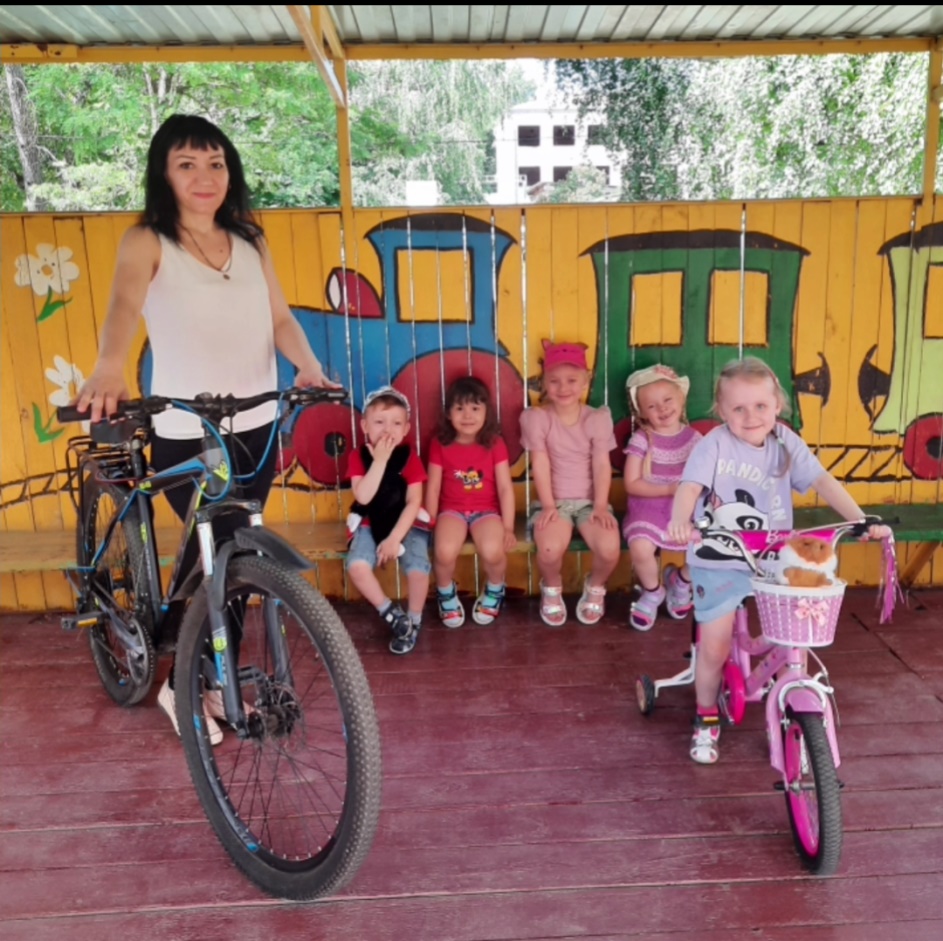 «В детский сад на велосипеде»
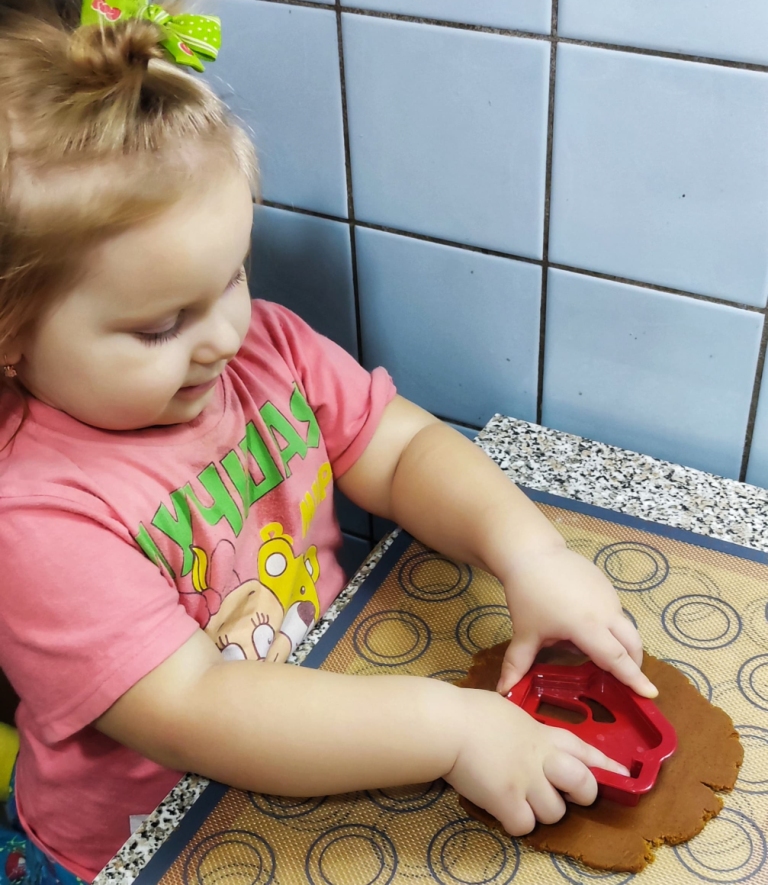 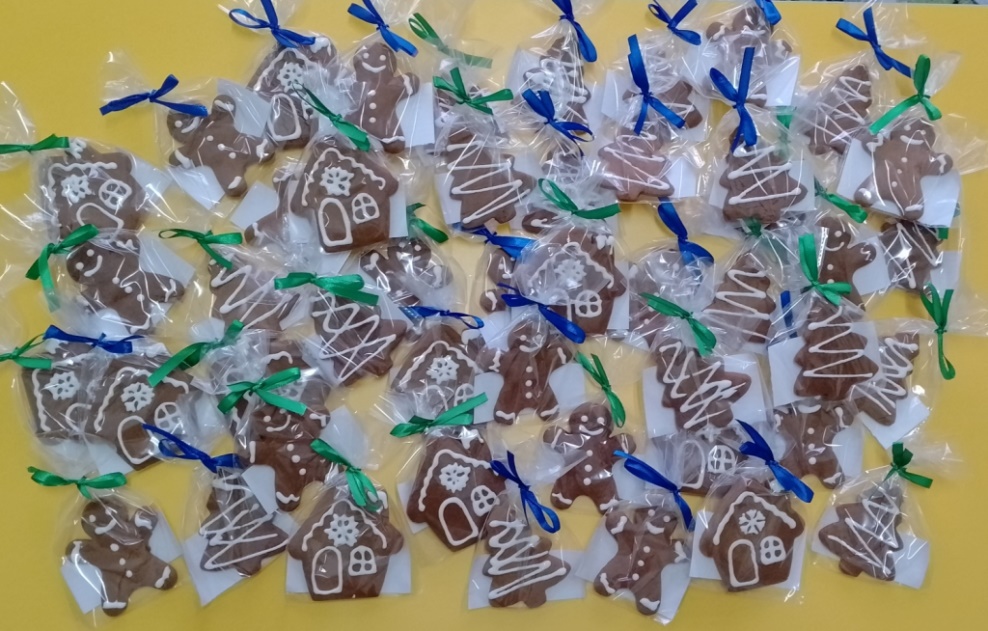 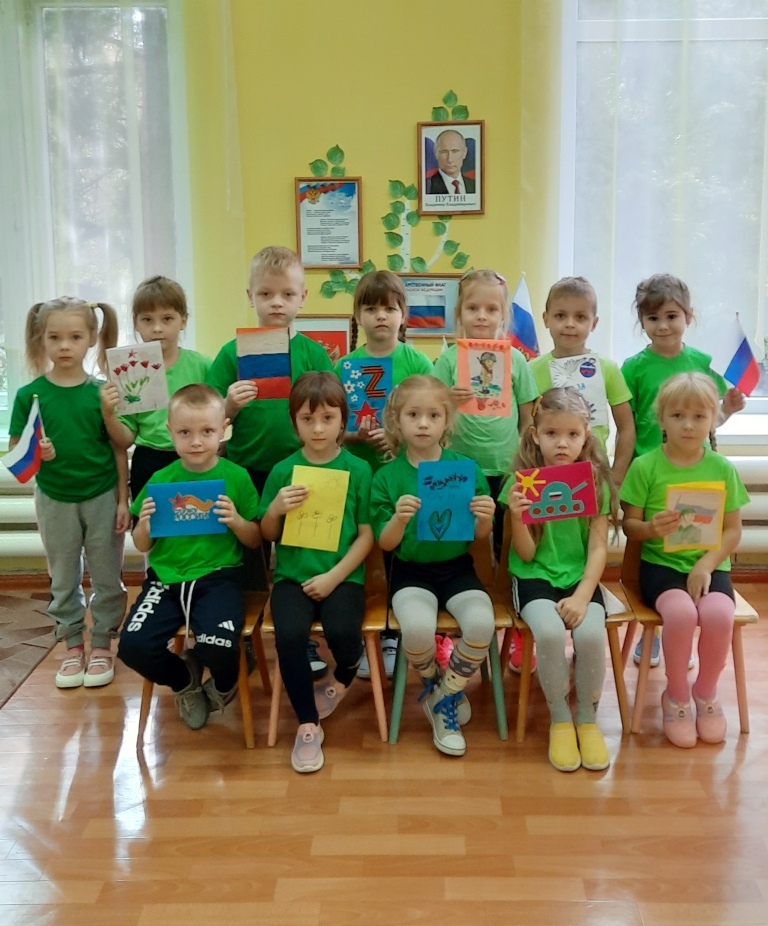 «Письмо солдату»
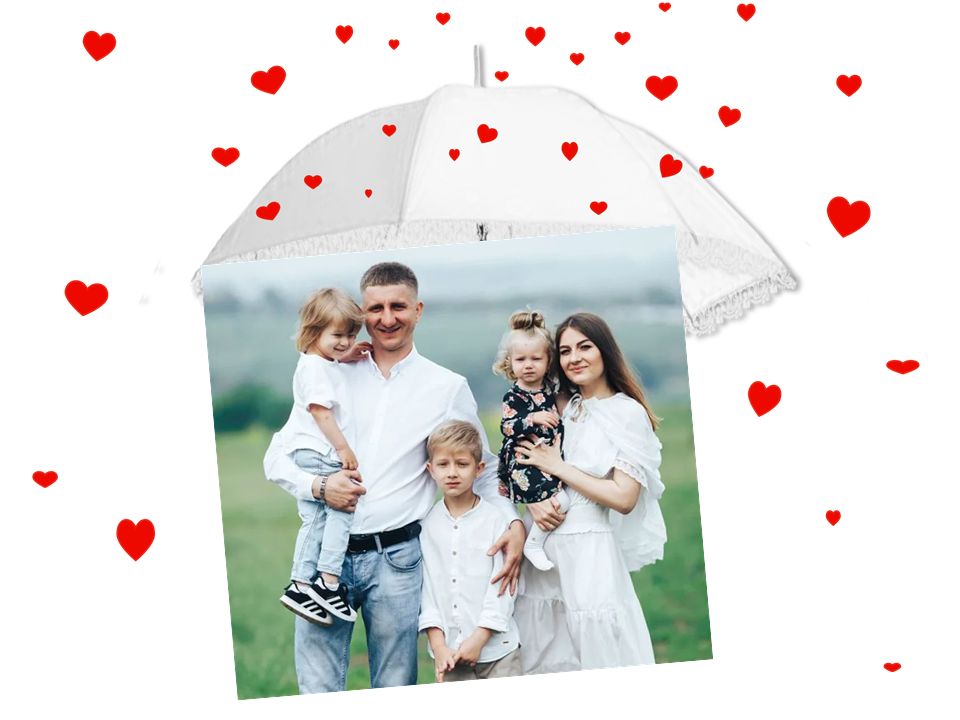 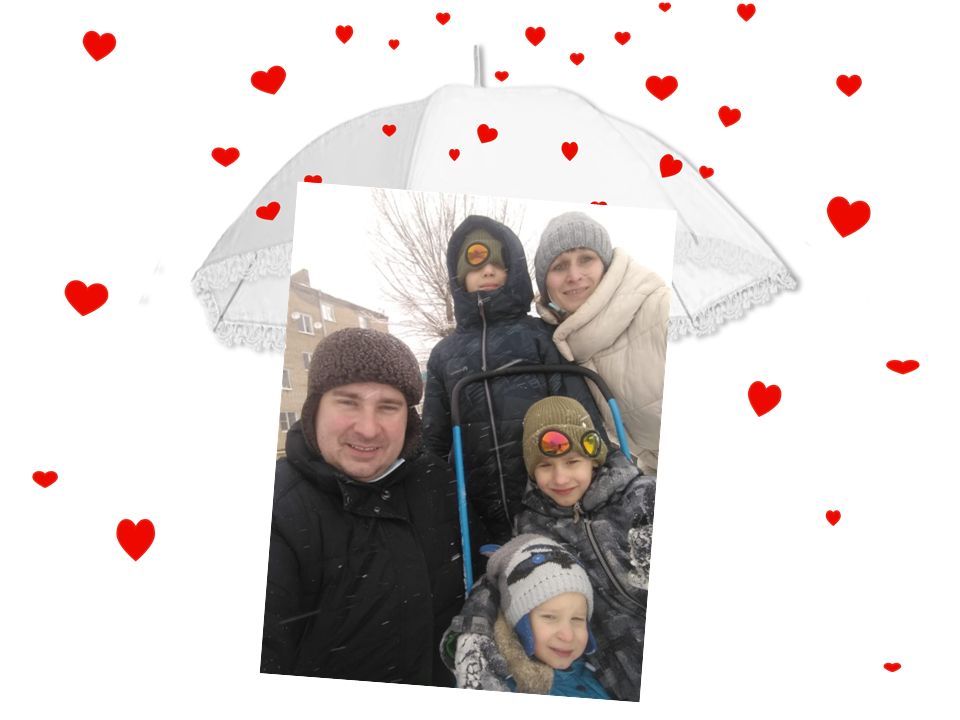 «Под семейным зонтом»
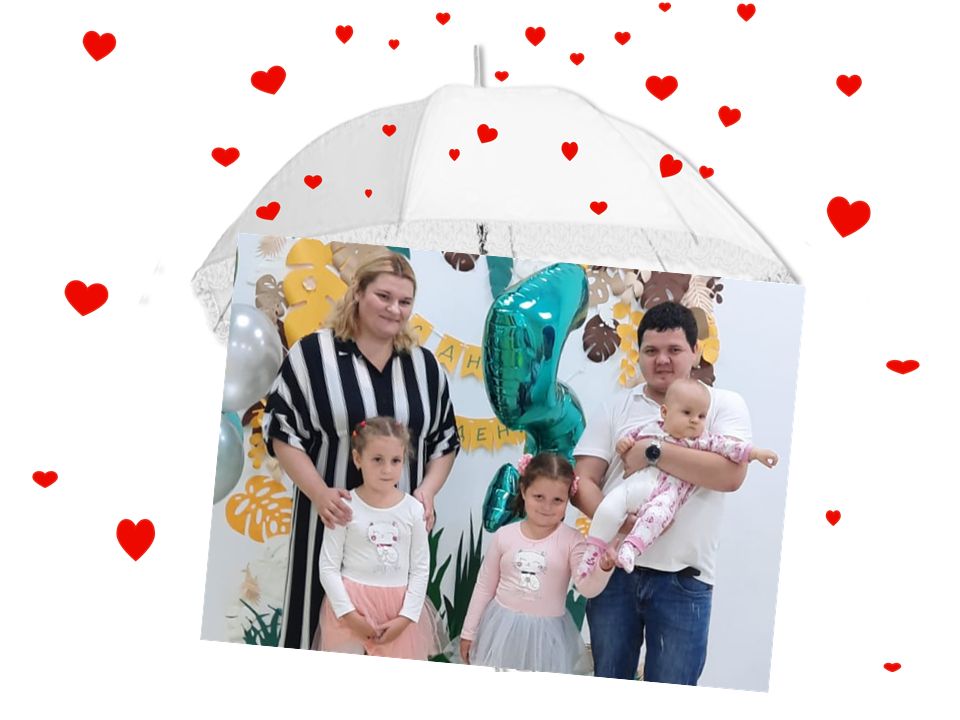 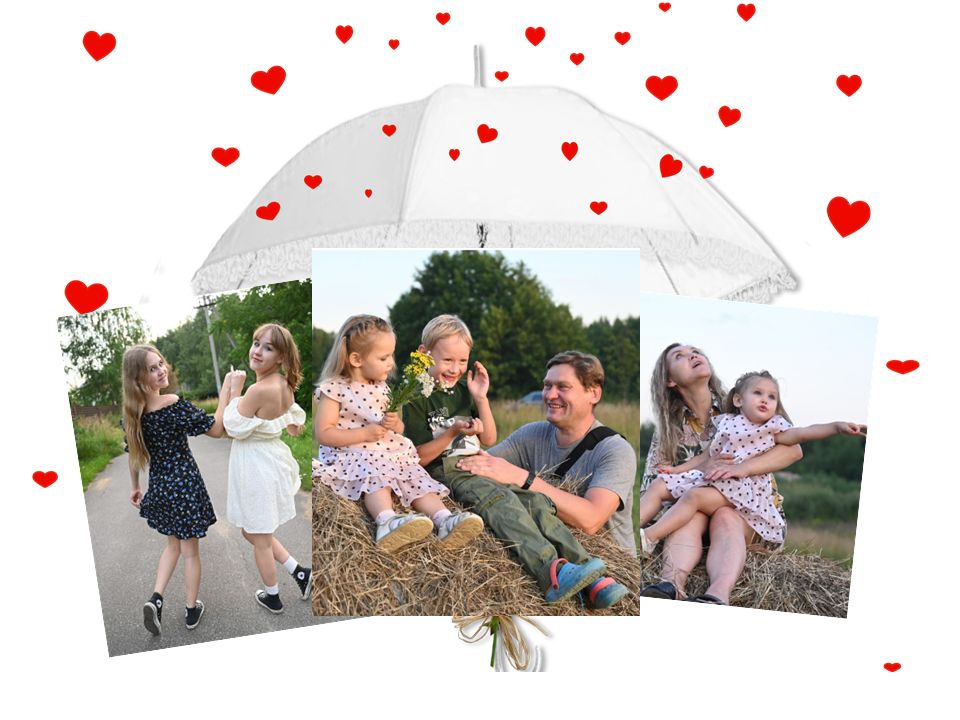 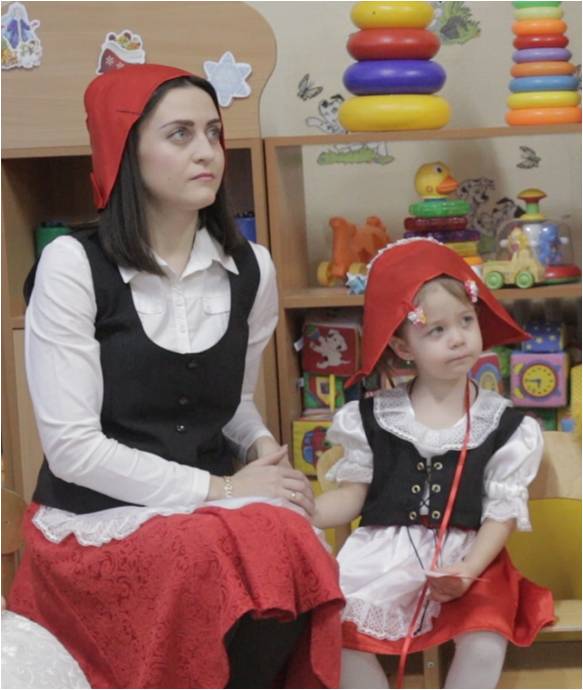 СОВМЕСТНЫЕ ПРАЗДНИКИ И ДОСУГИ
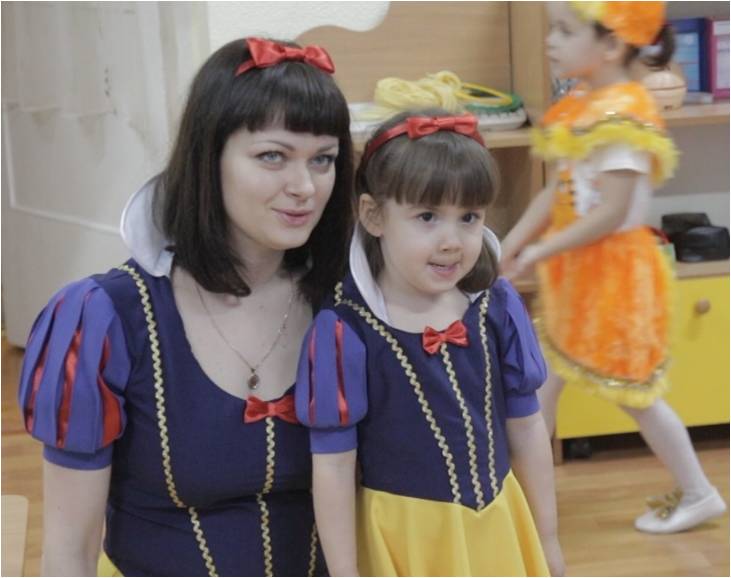 «Новогодний бал детства»
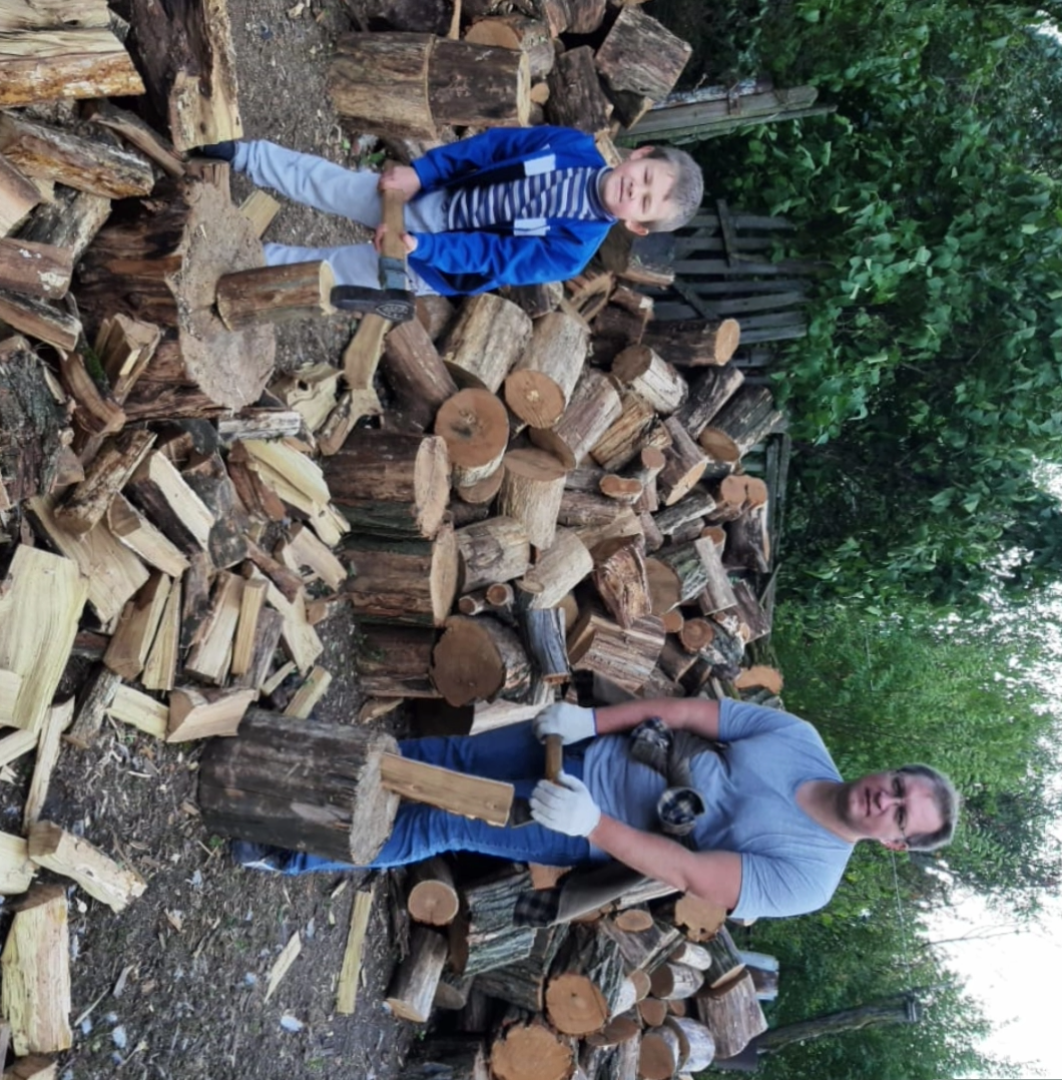 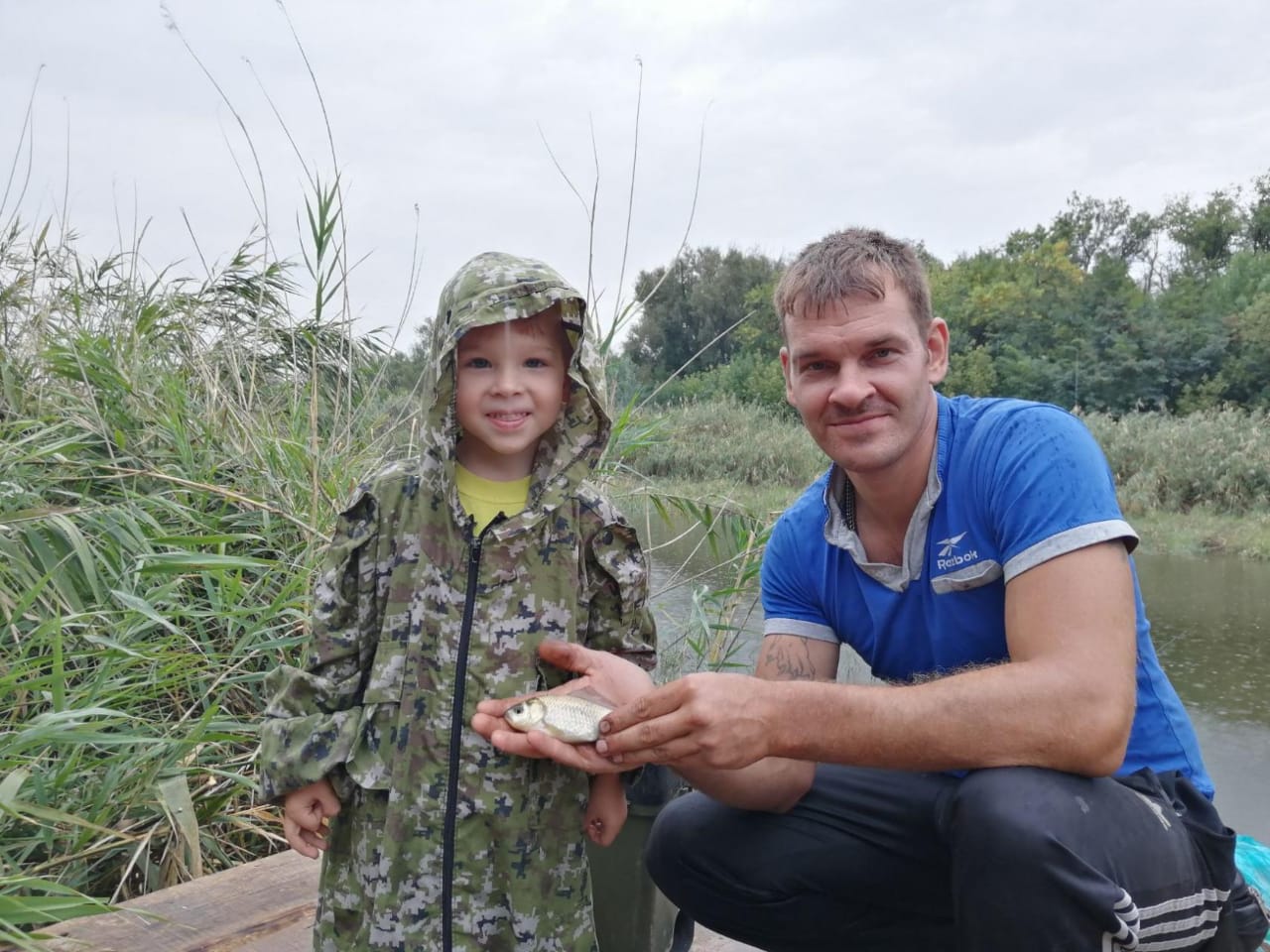 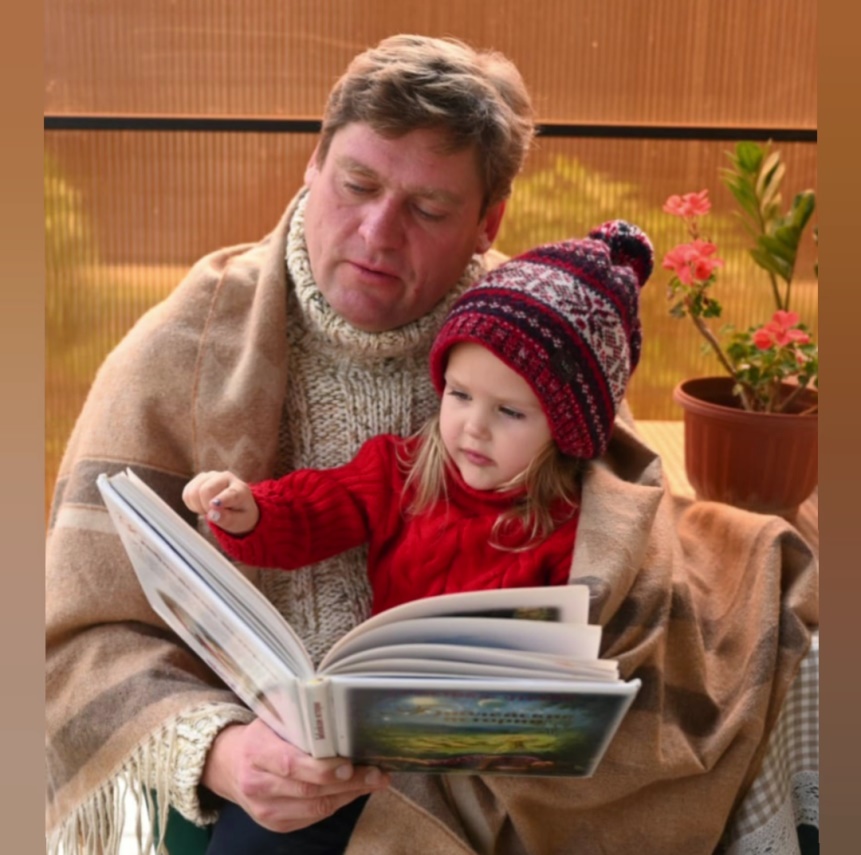 Флешмоб  ко Дню отца
 «Мой день с папой»
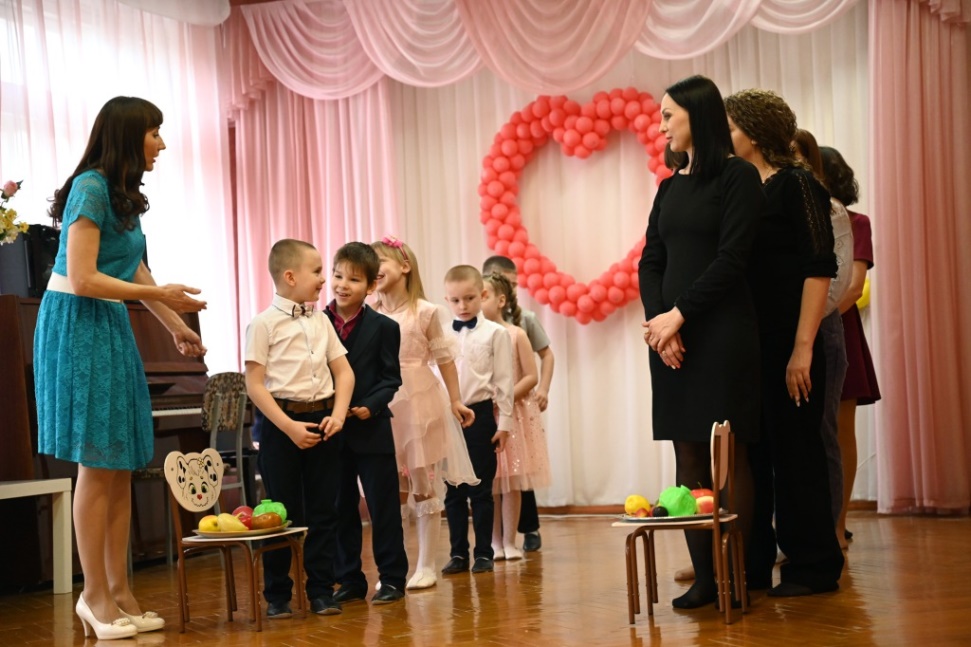 «Самый нежный и красивый» утренник к 8 марта
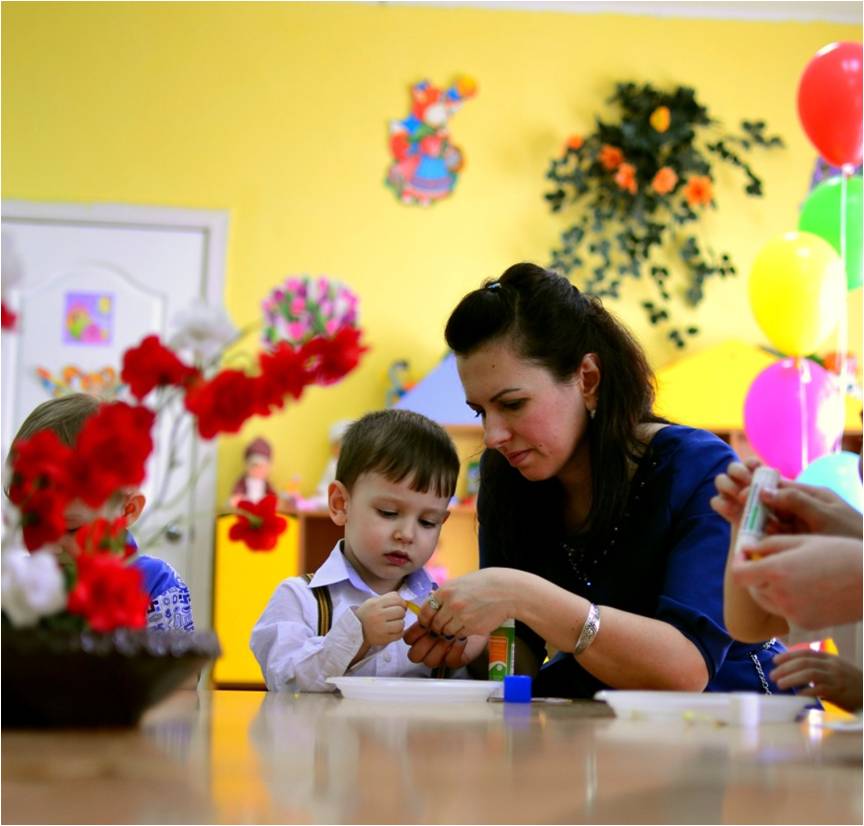 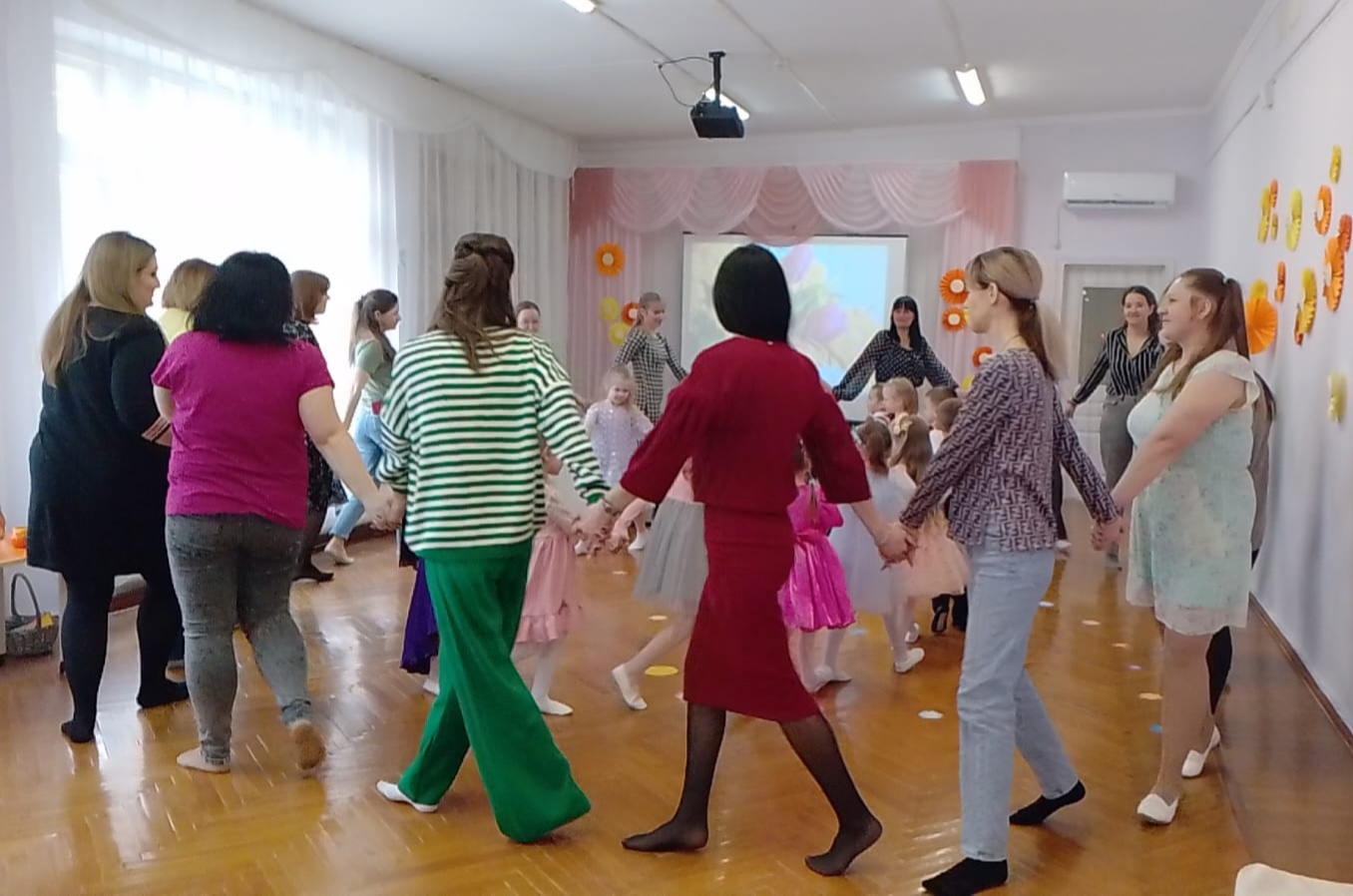 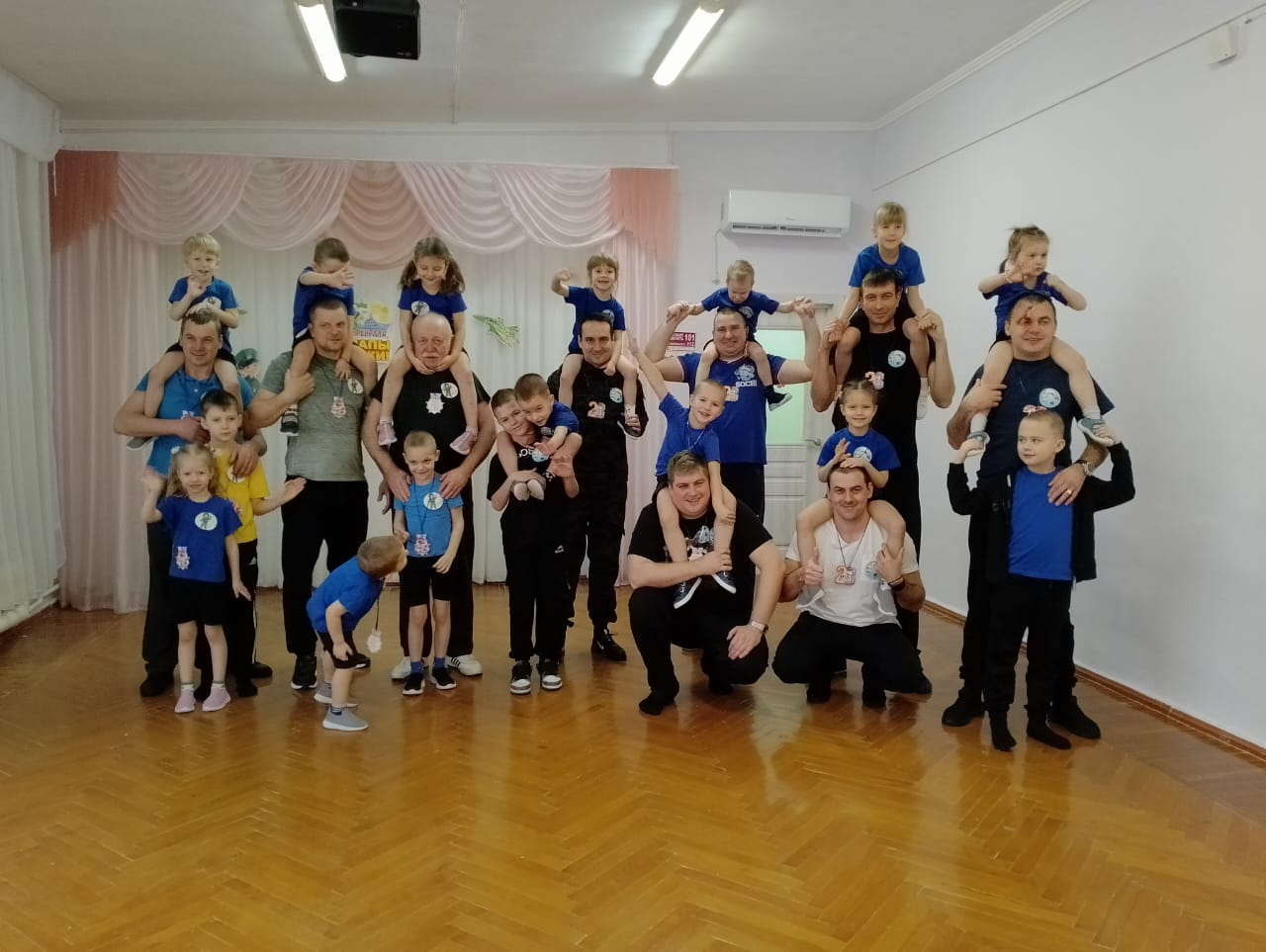 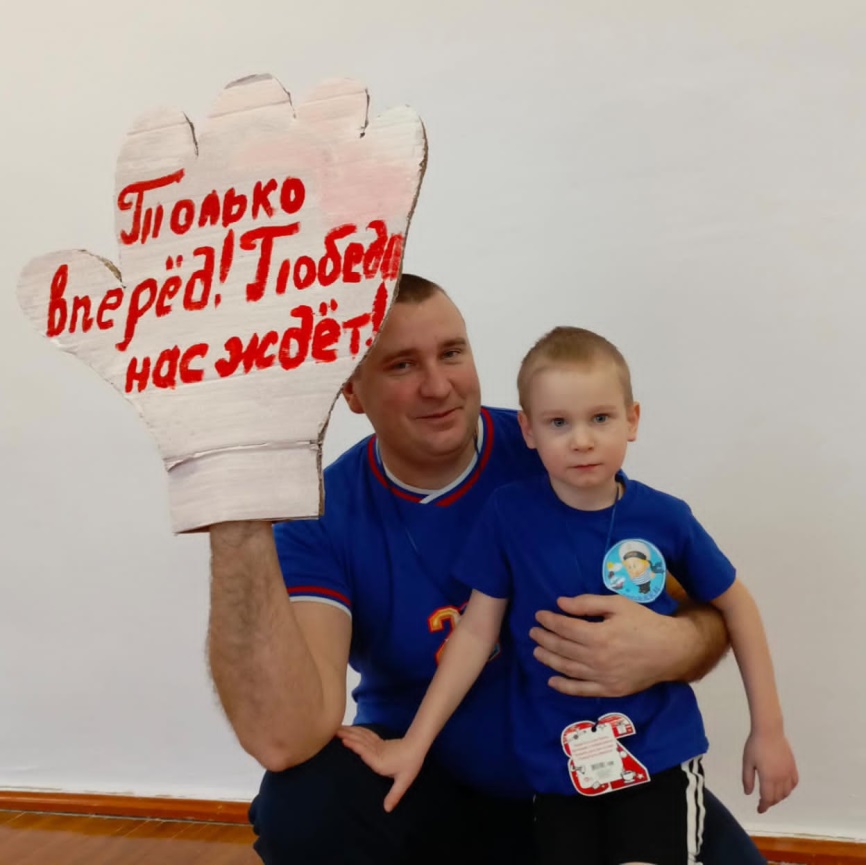 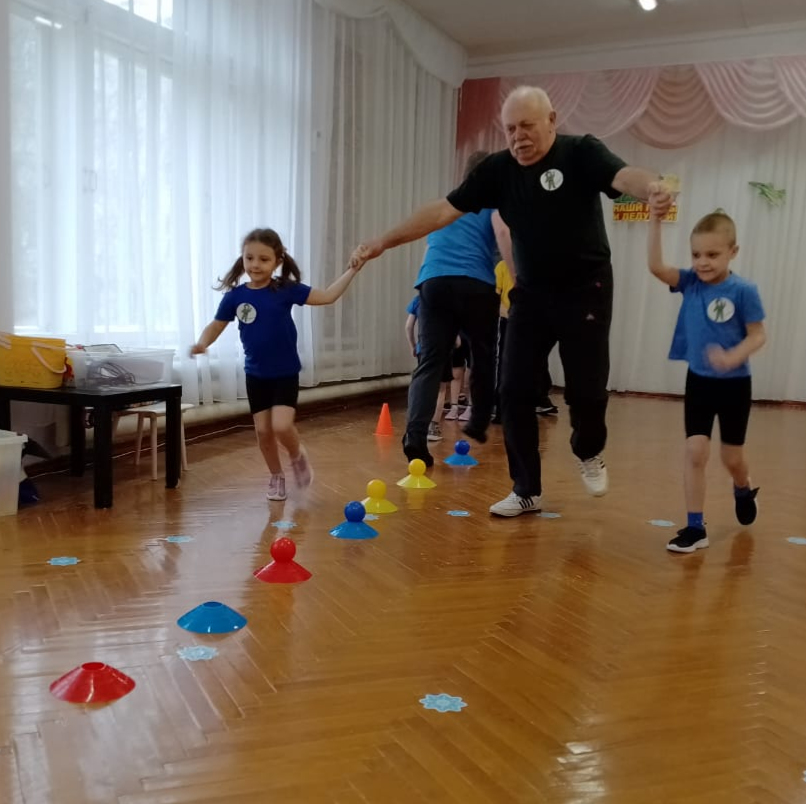 Соревнования к 23 февраля «Папа и Я»
Электронная газета  
«ТРЯМ (территория родителей ясно мыслящих)»
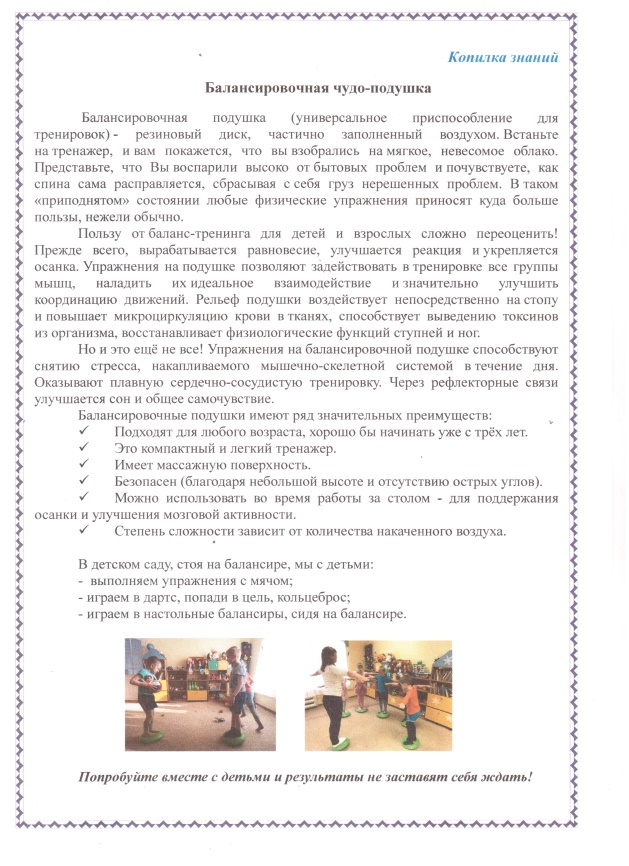 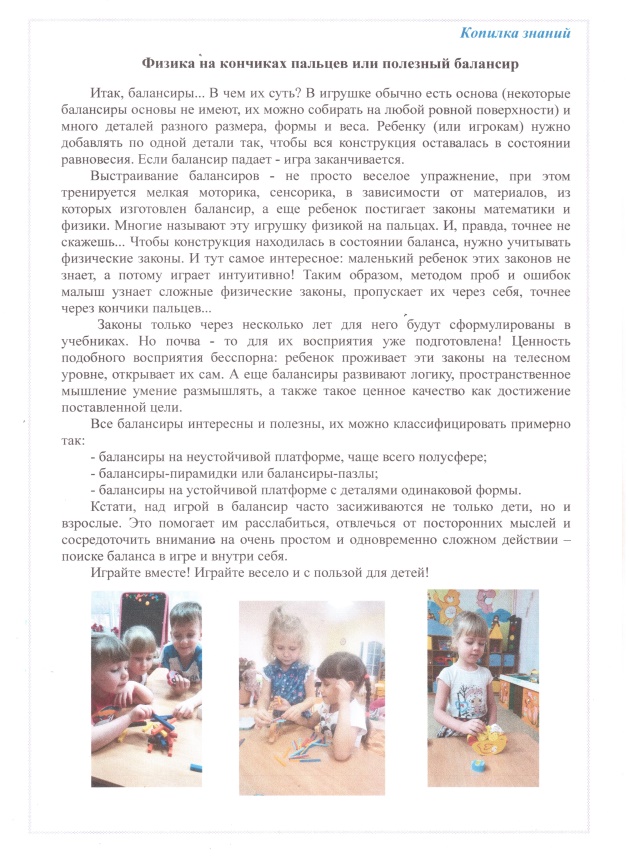 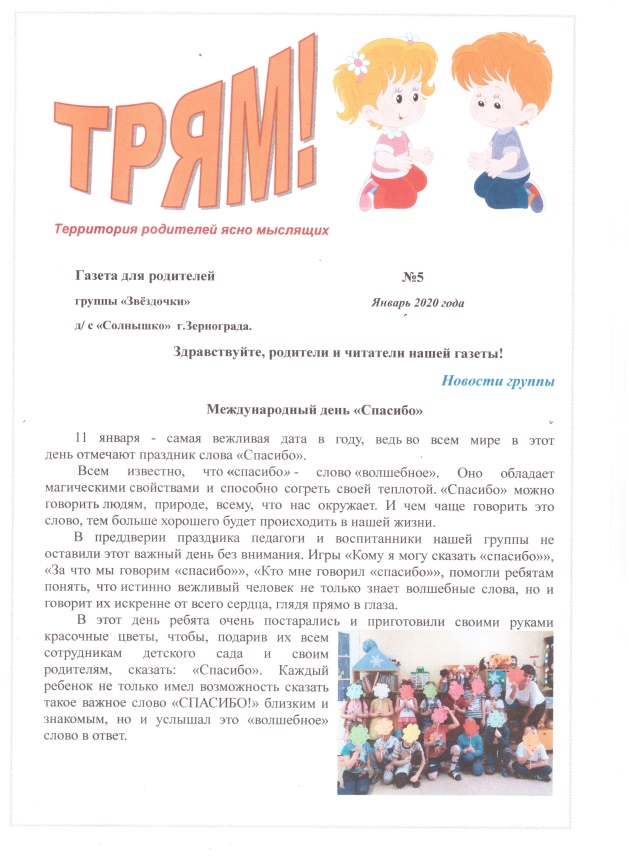 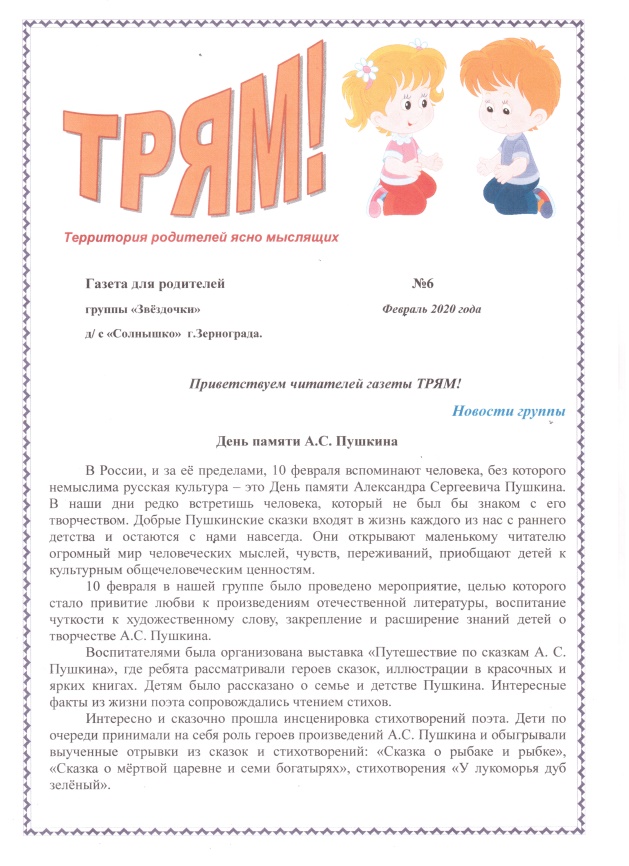 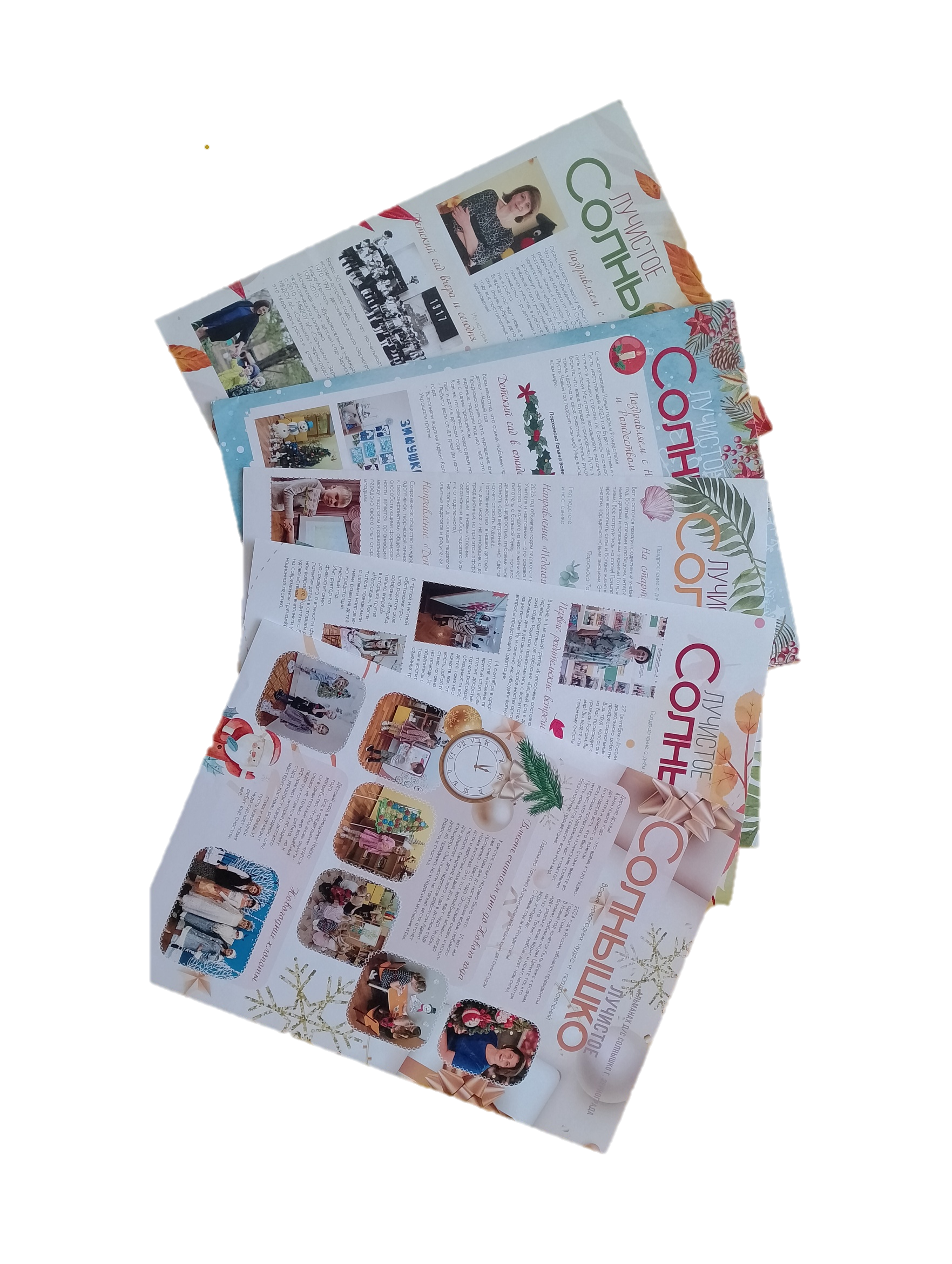 Альманах 
«Солнышко Лучистое»
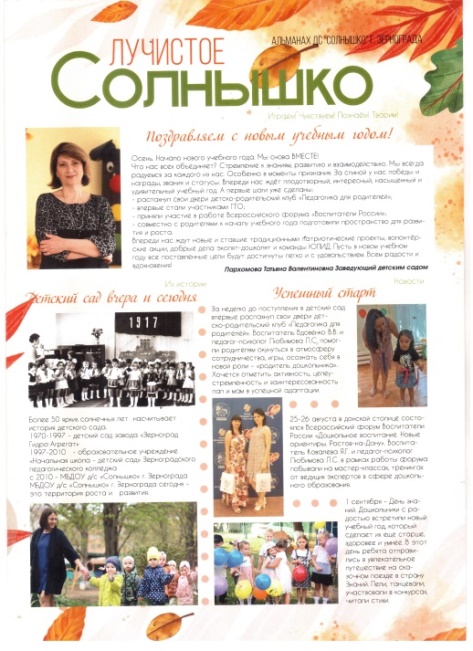 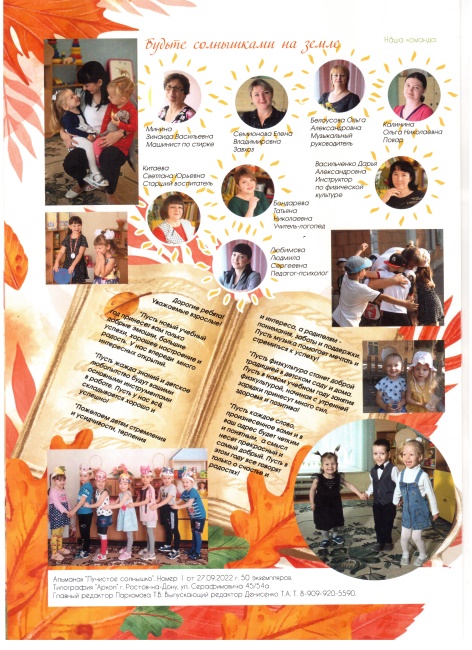 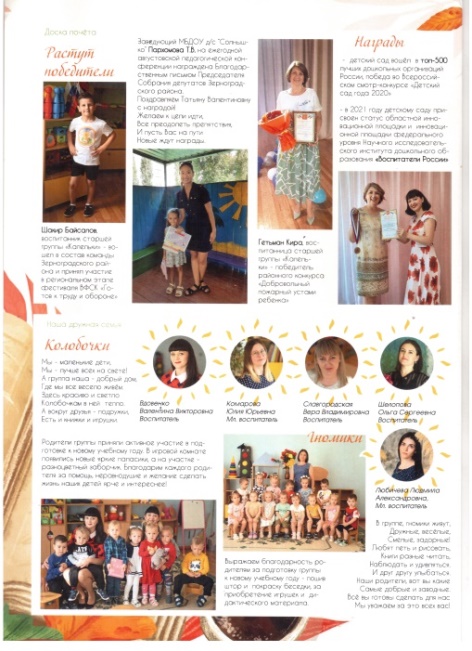 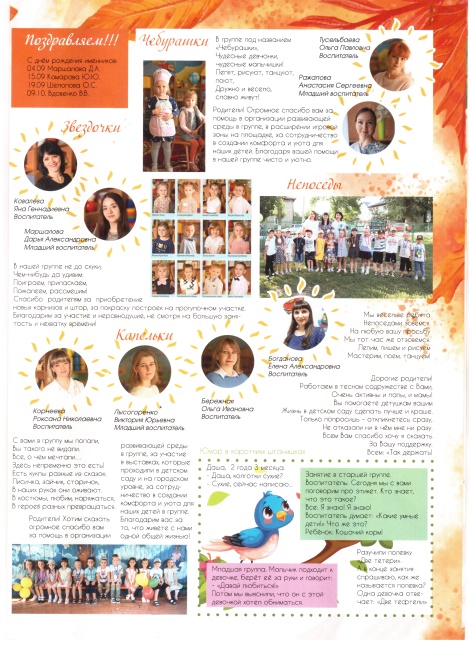 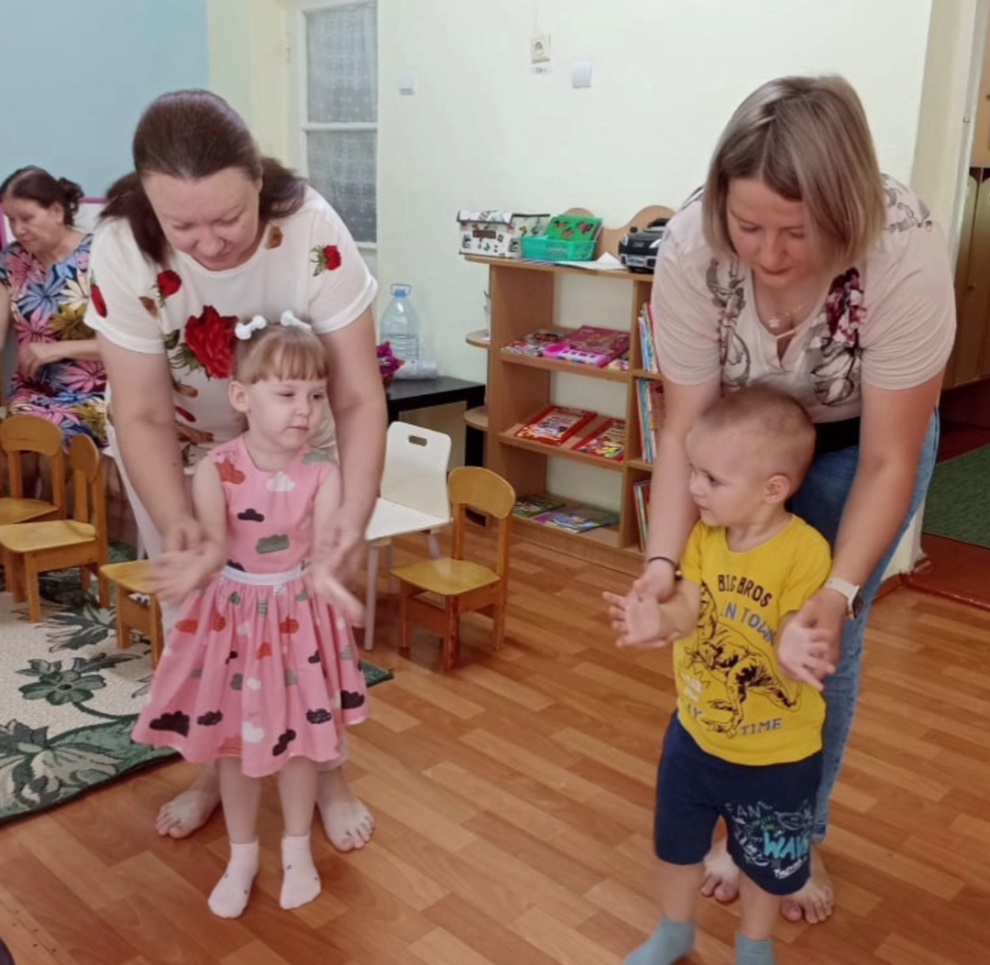 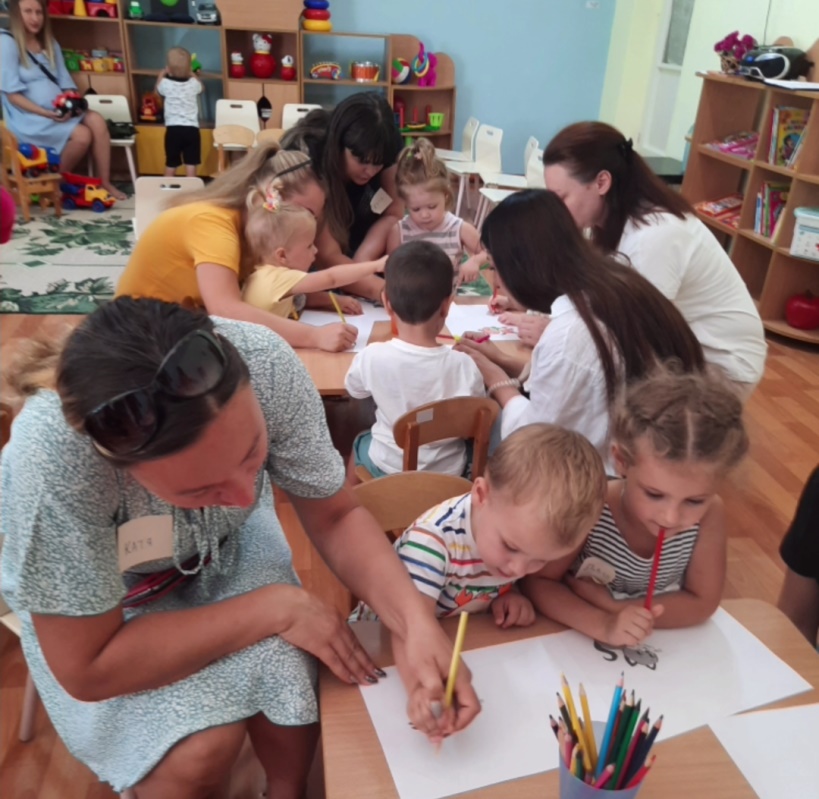 Детско-родительский клуб «Педагогика для родителей»
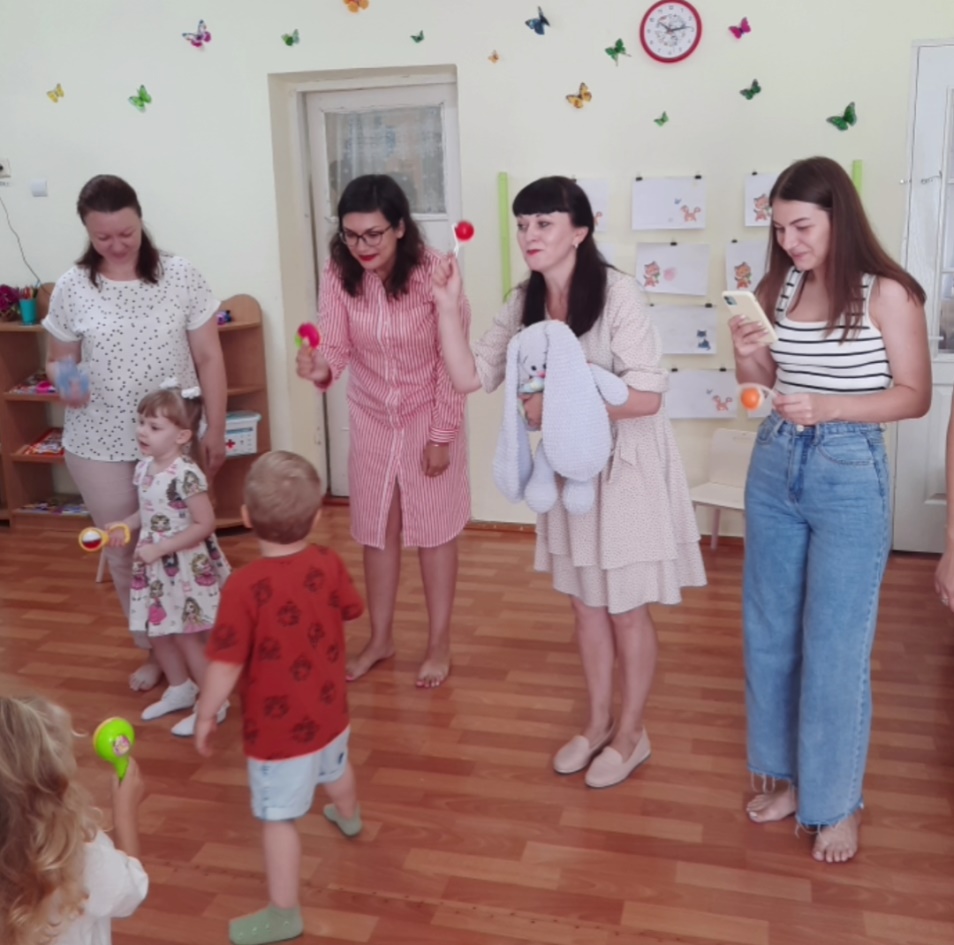 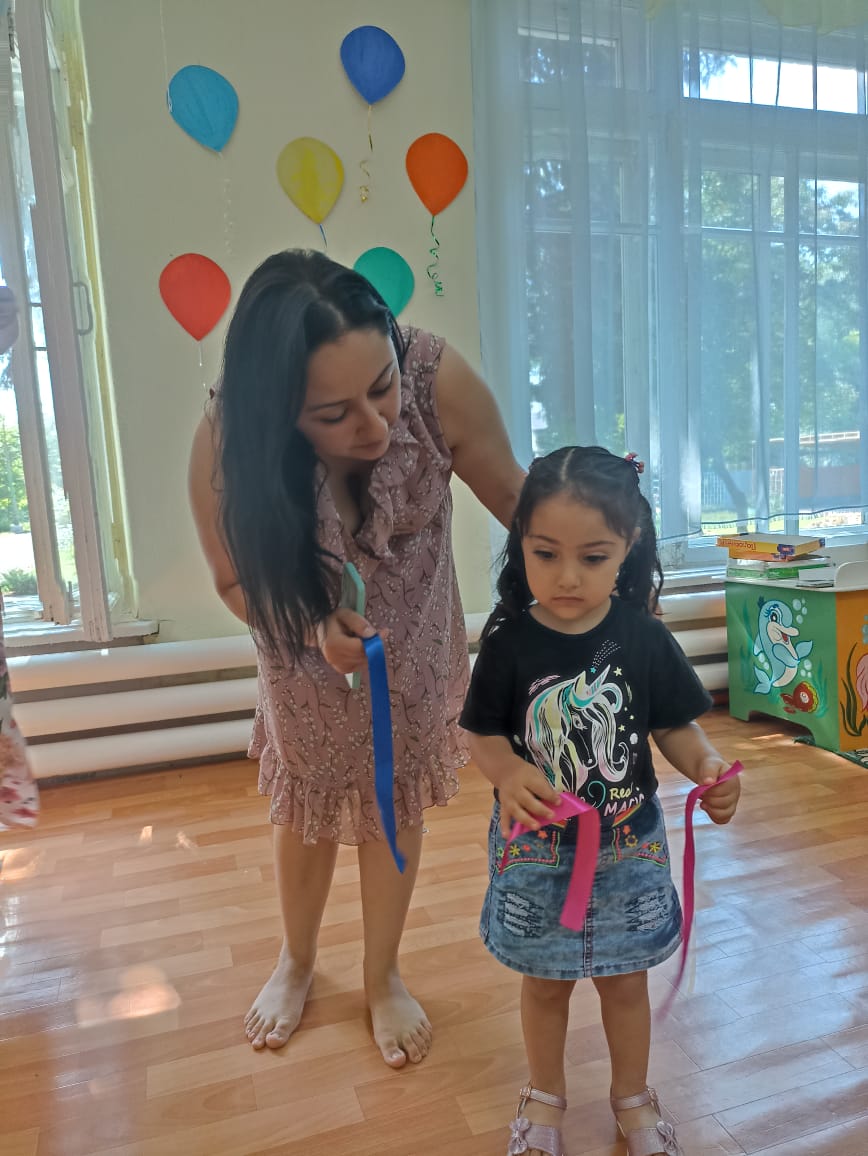 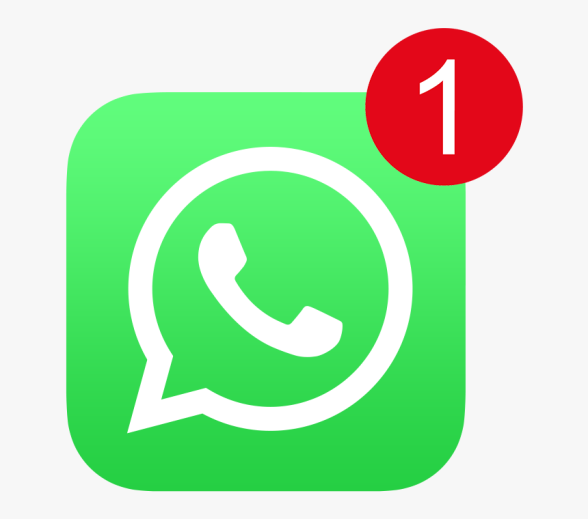 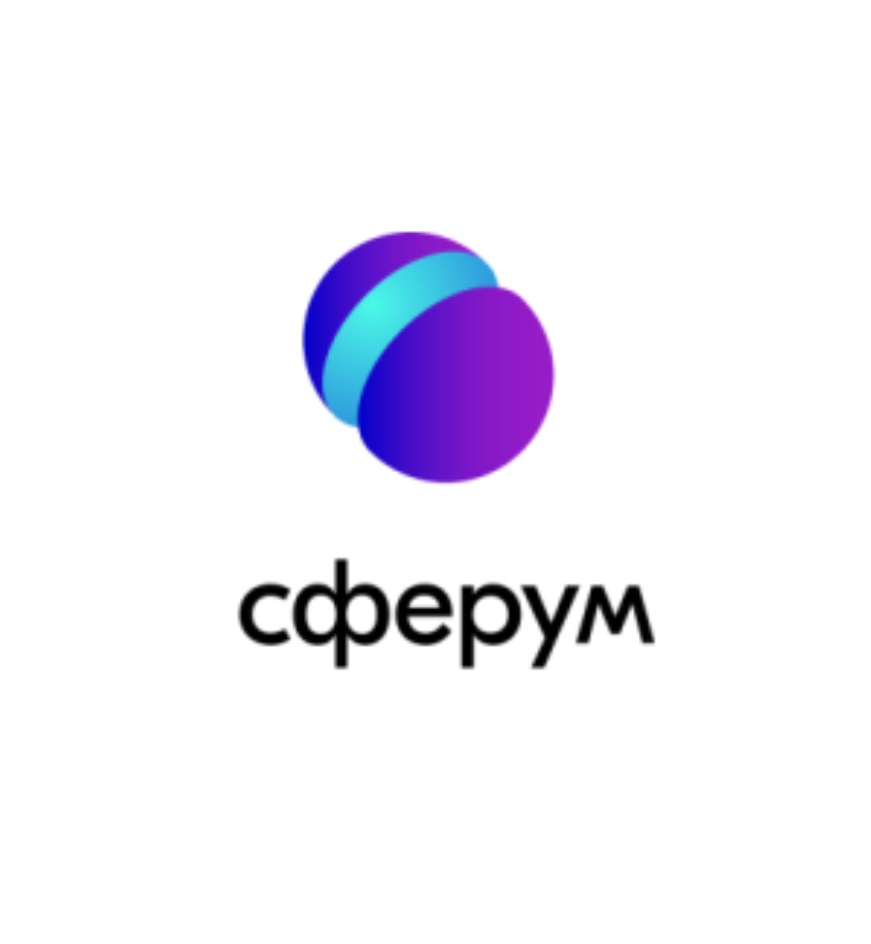 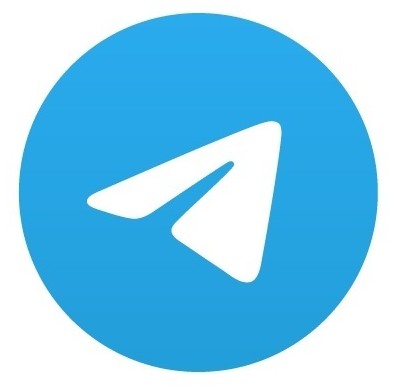 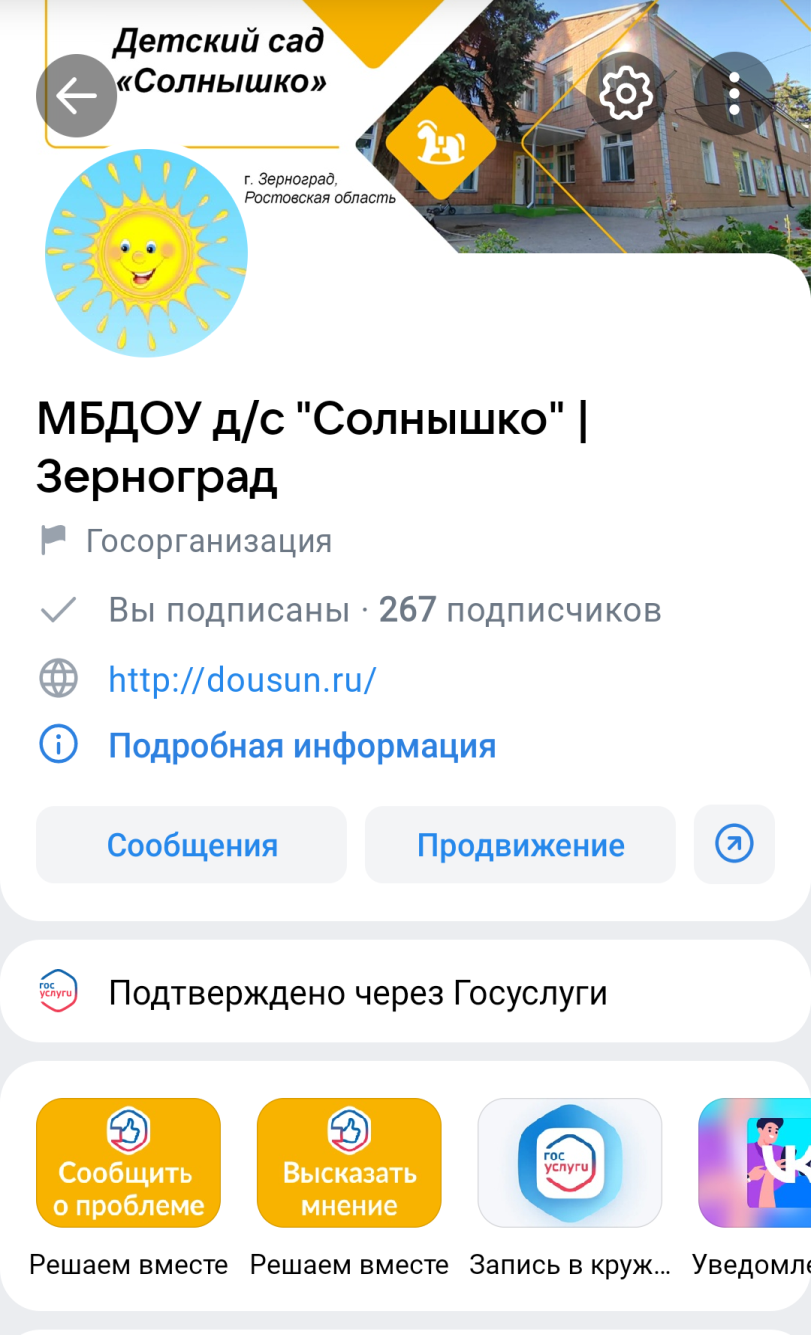 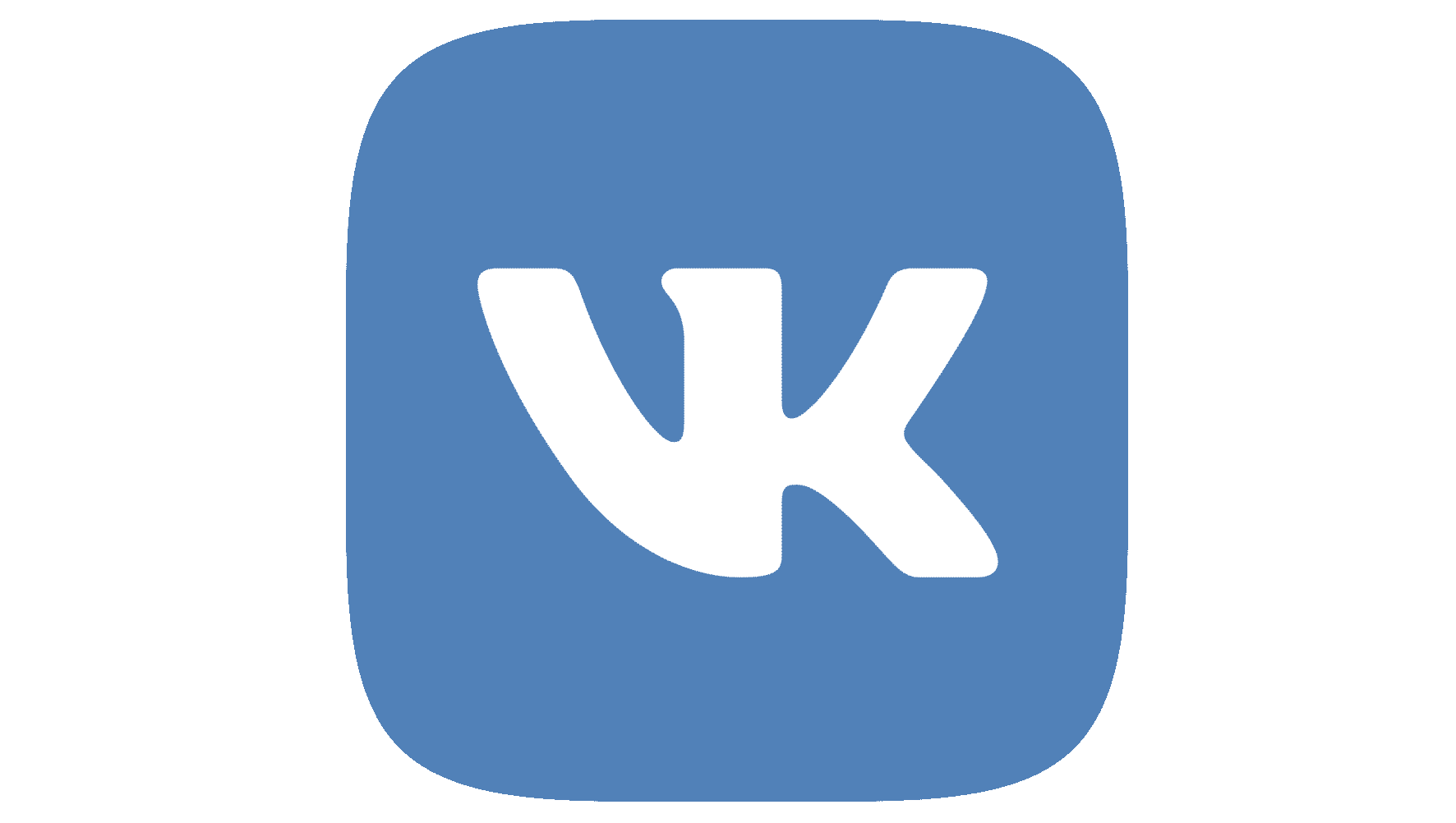 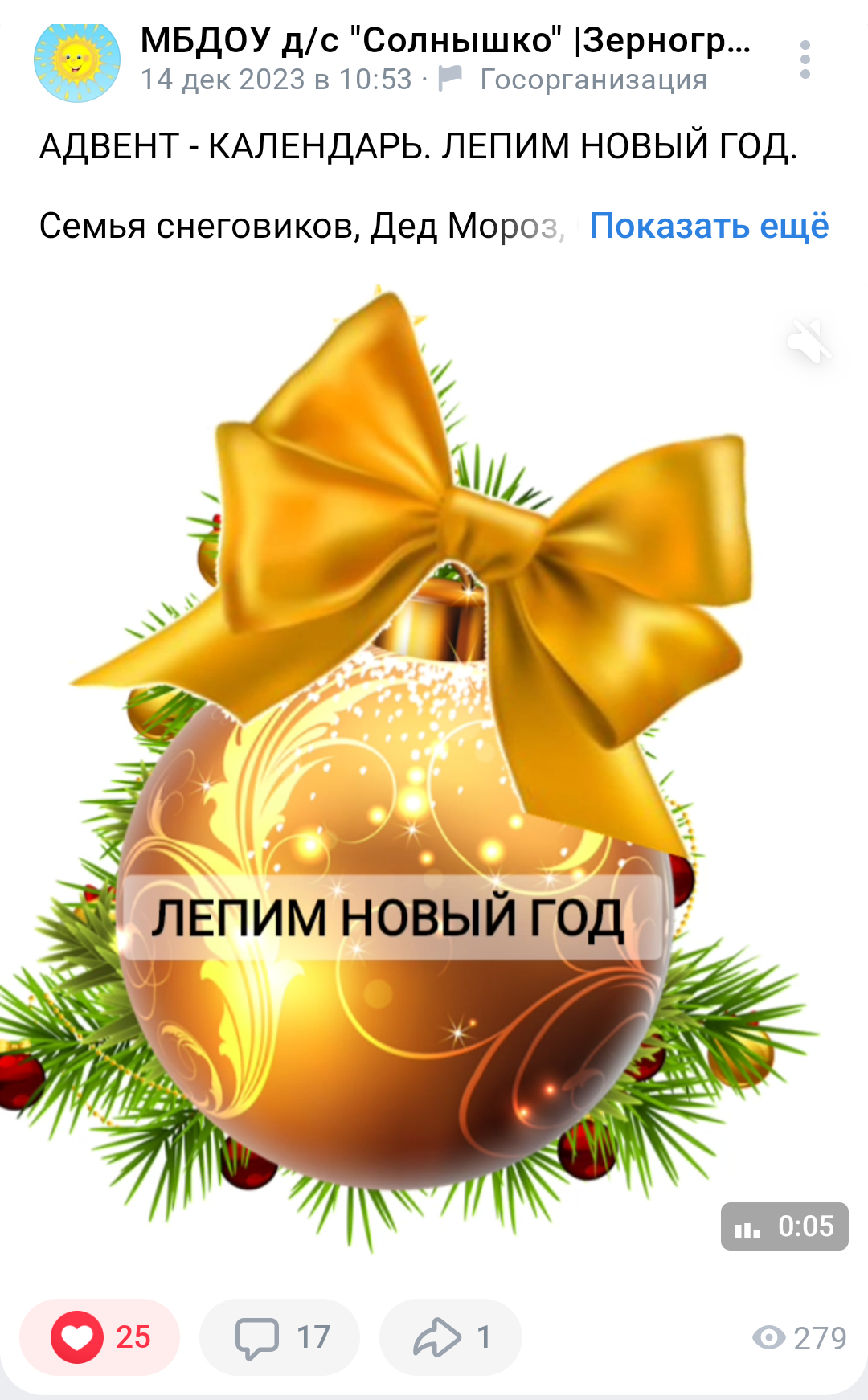 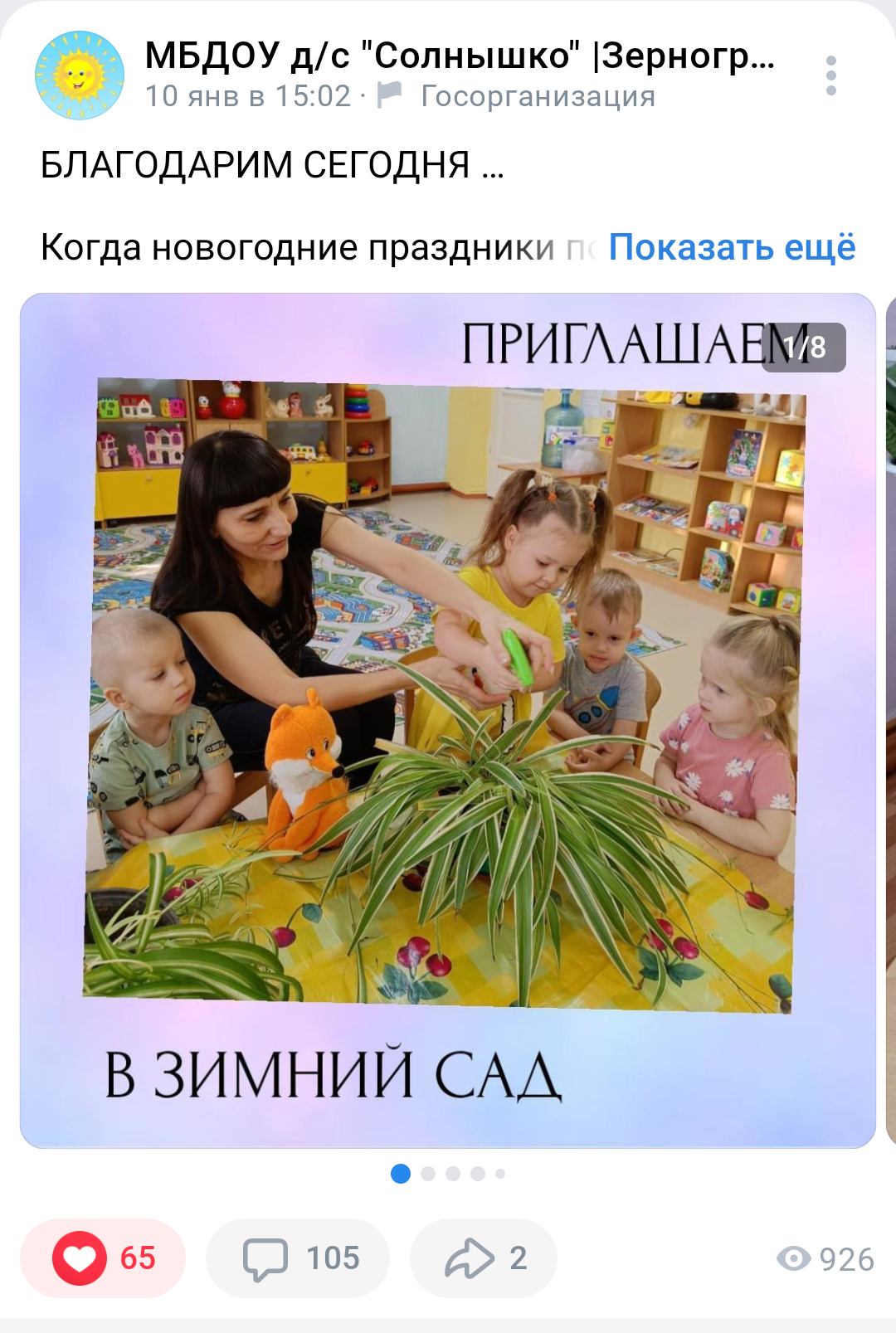 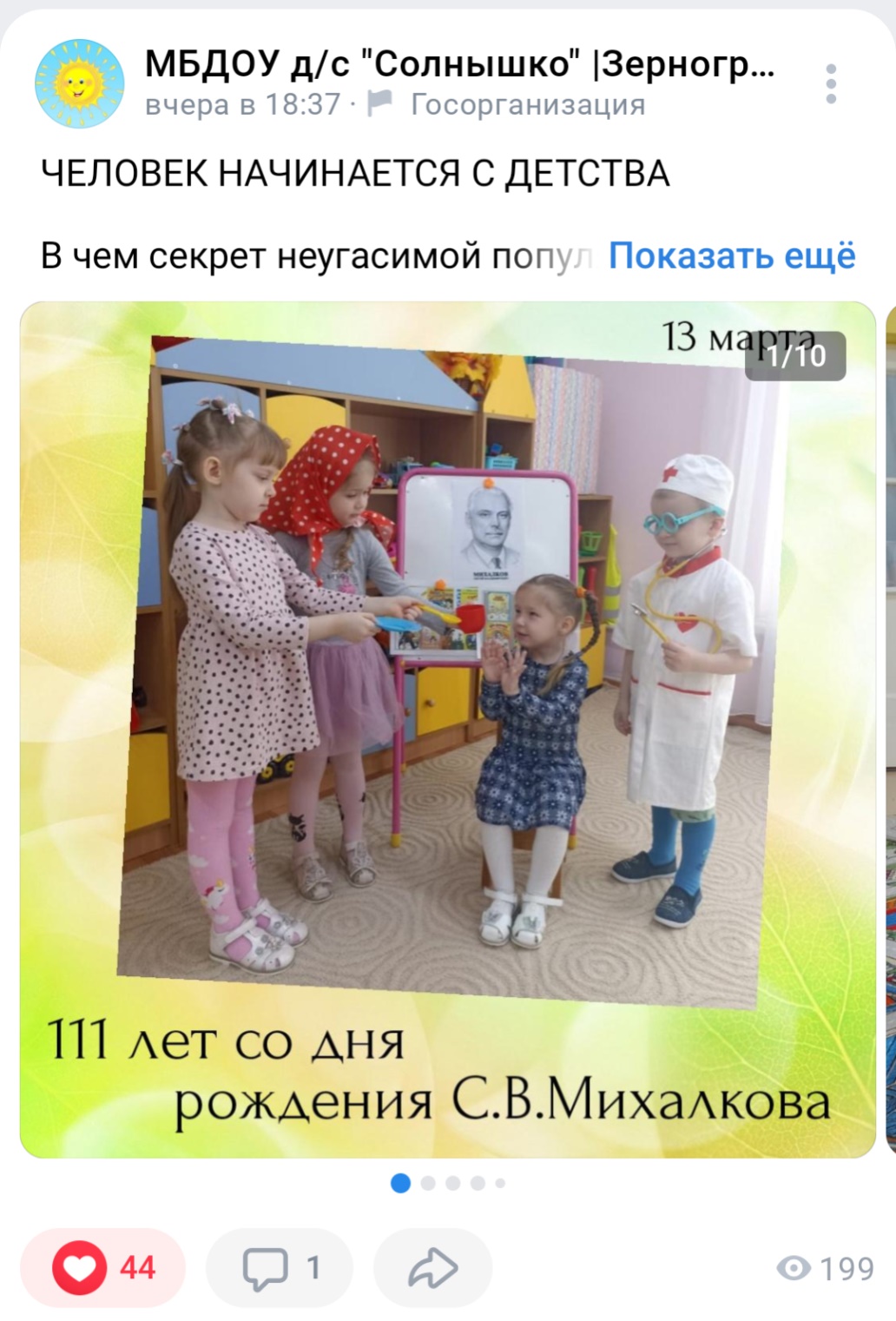 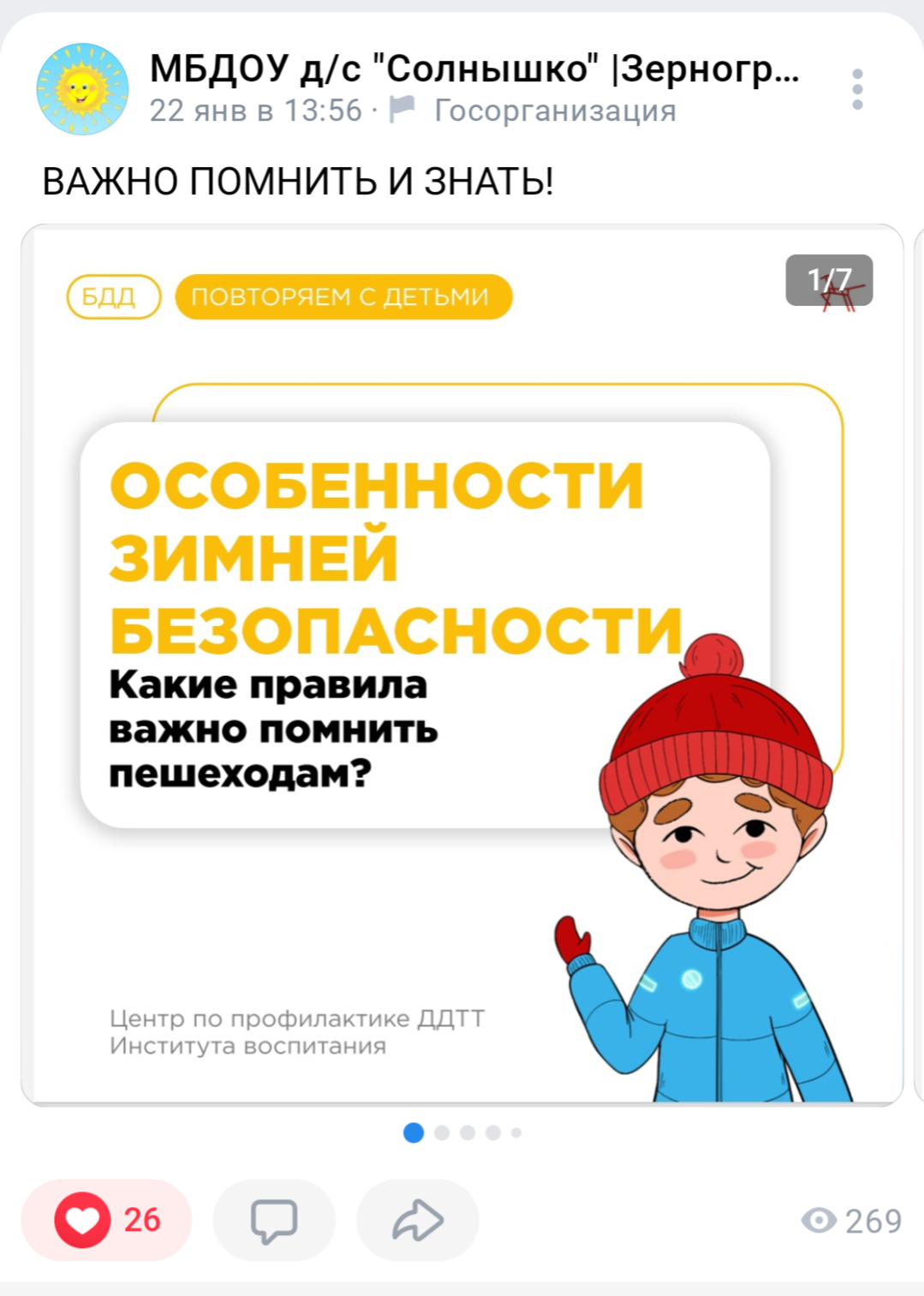 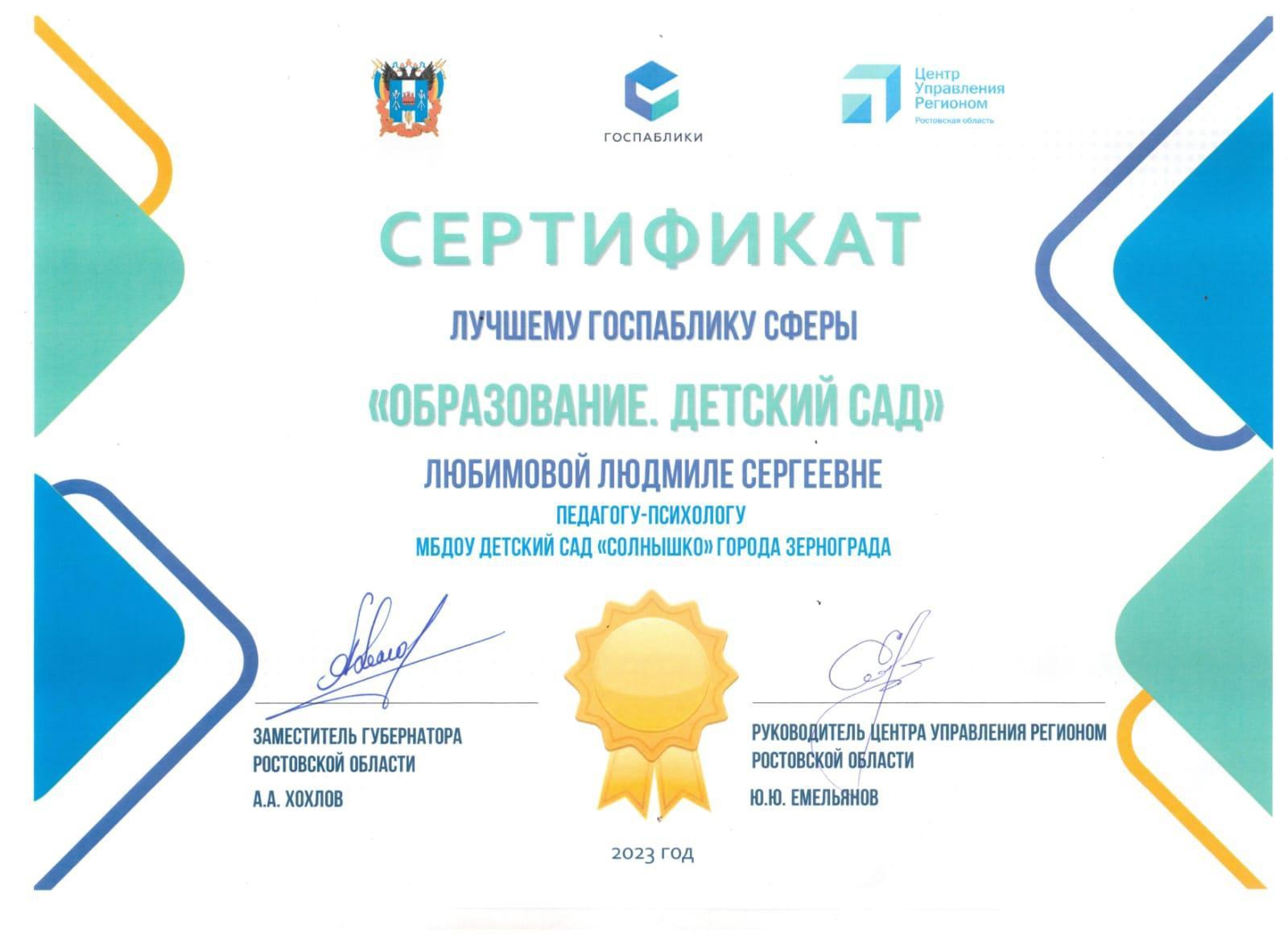 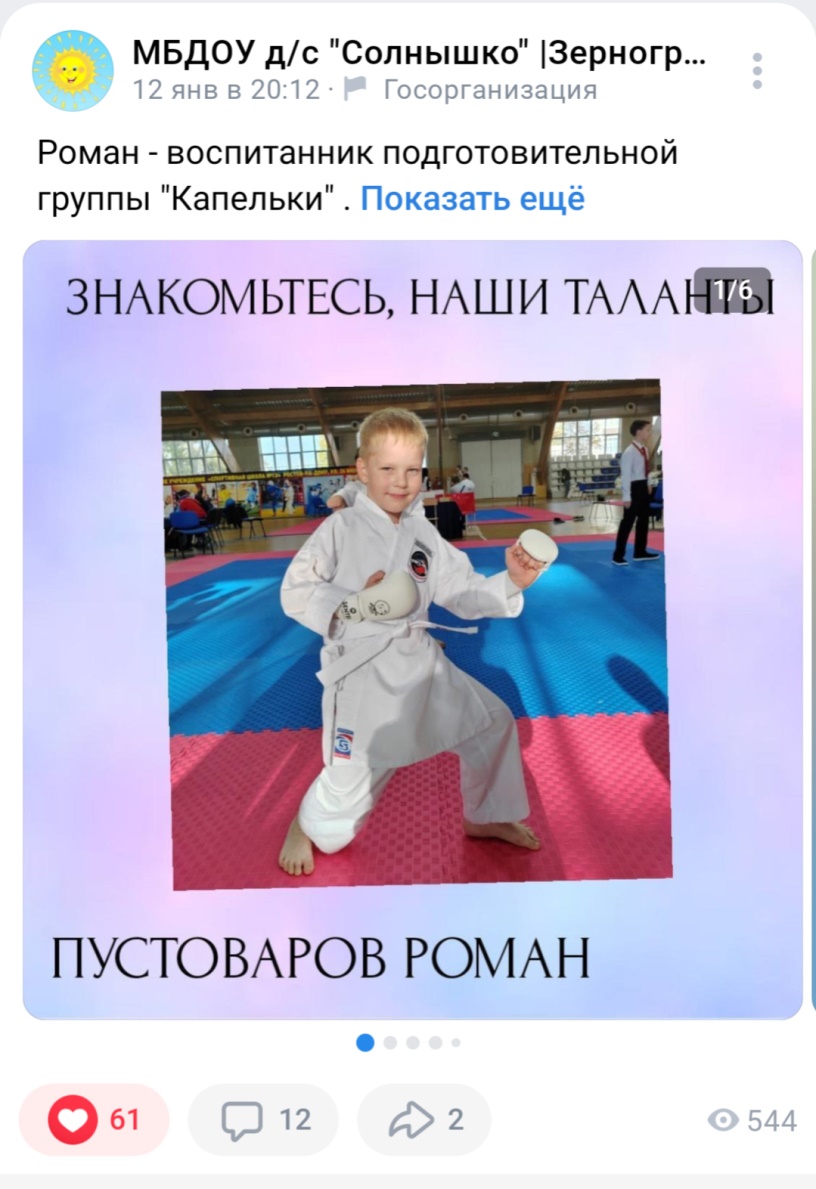 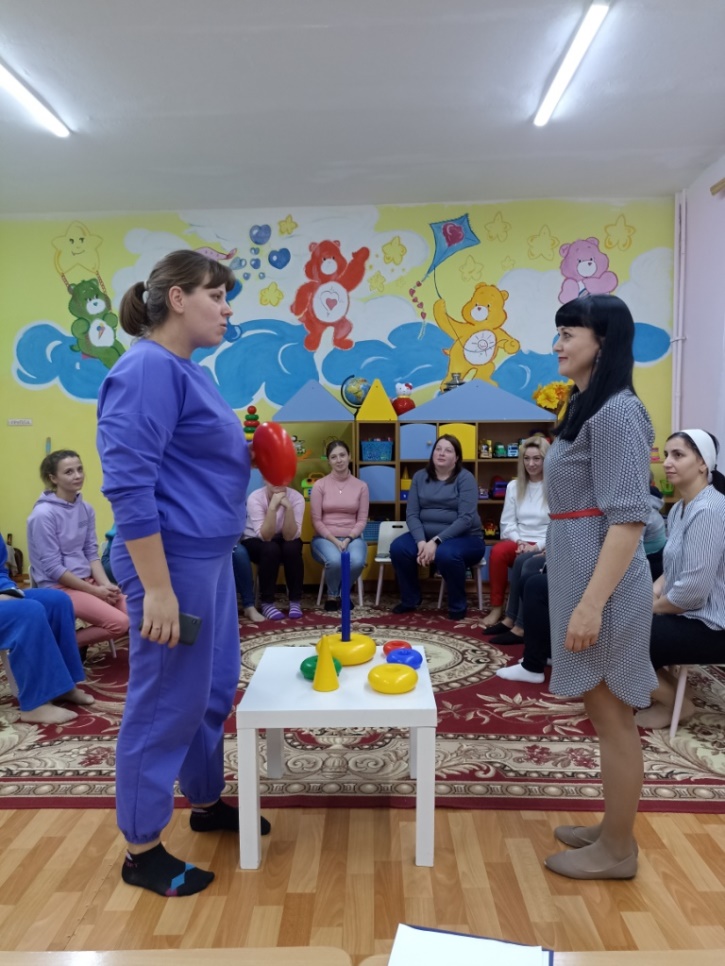 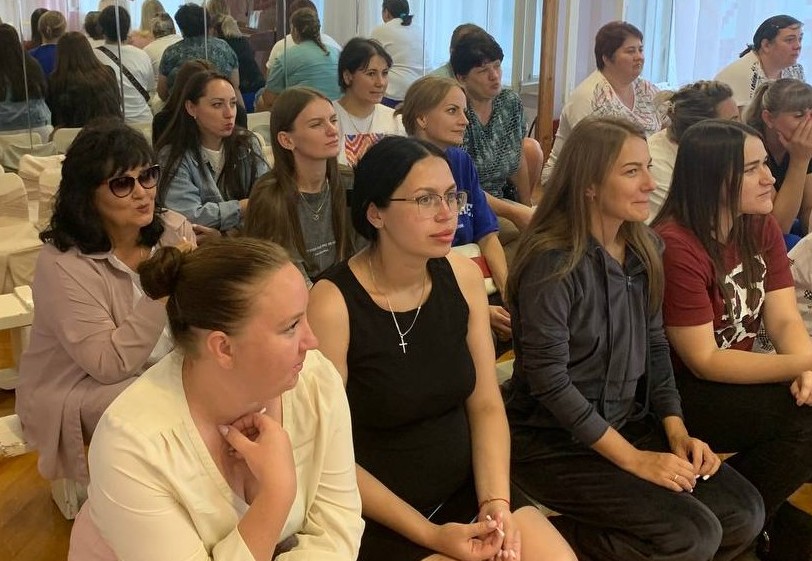 РОДИТЕЛЬСКИЕ ВСТРЕЧИ
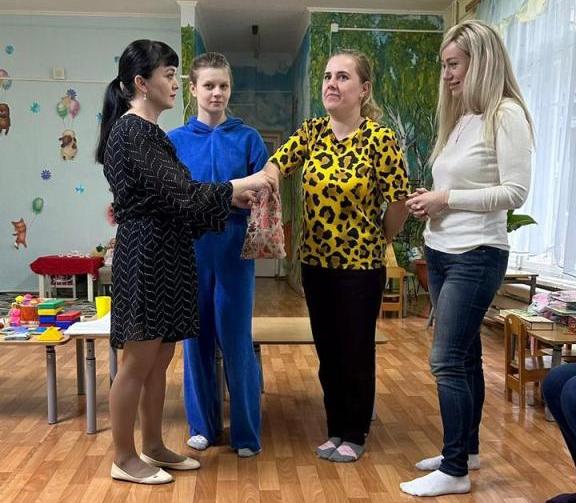 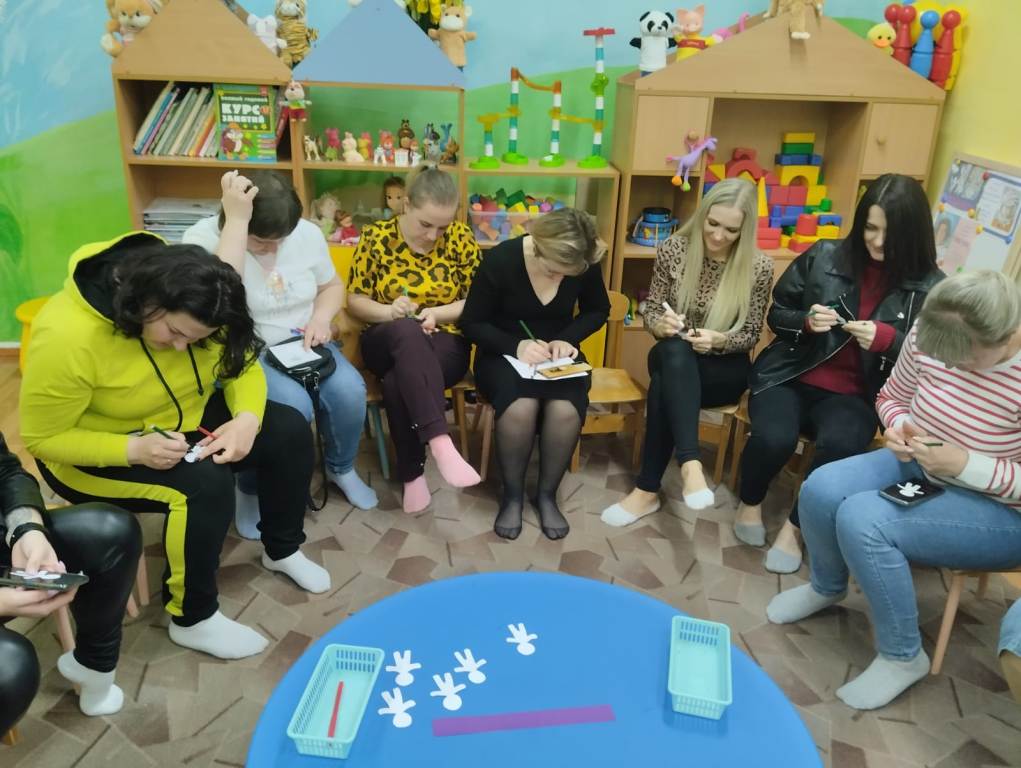 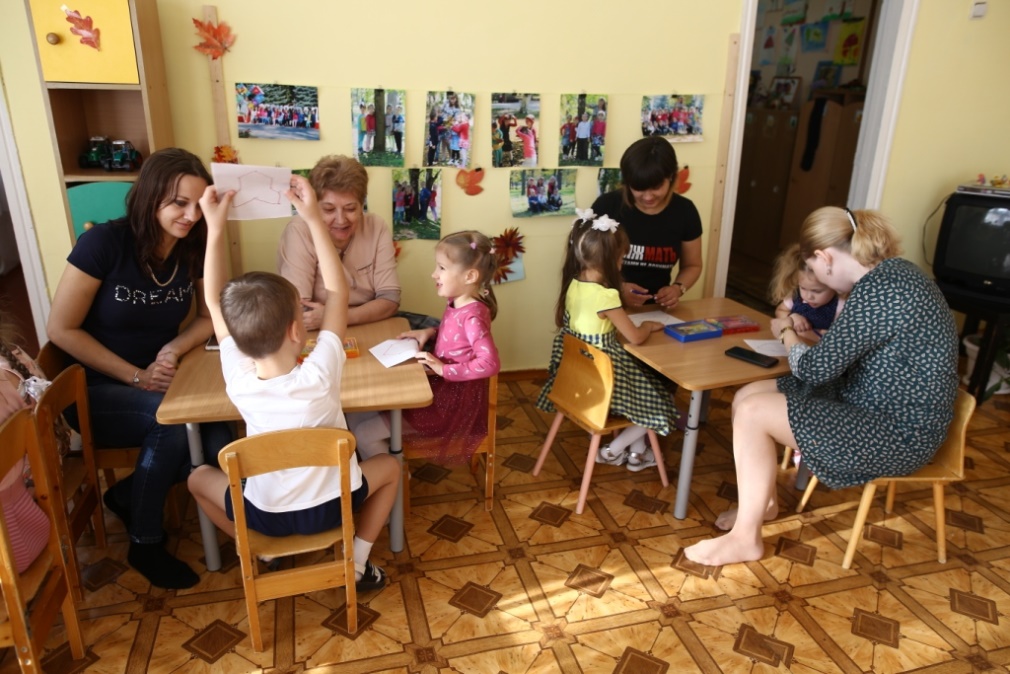 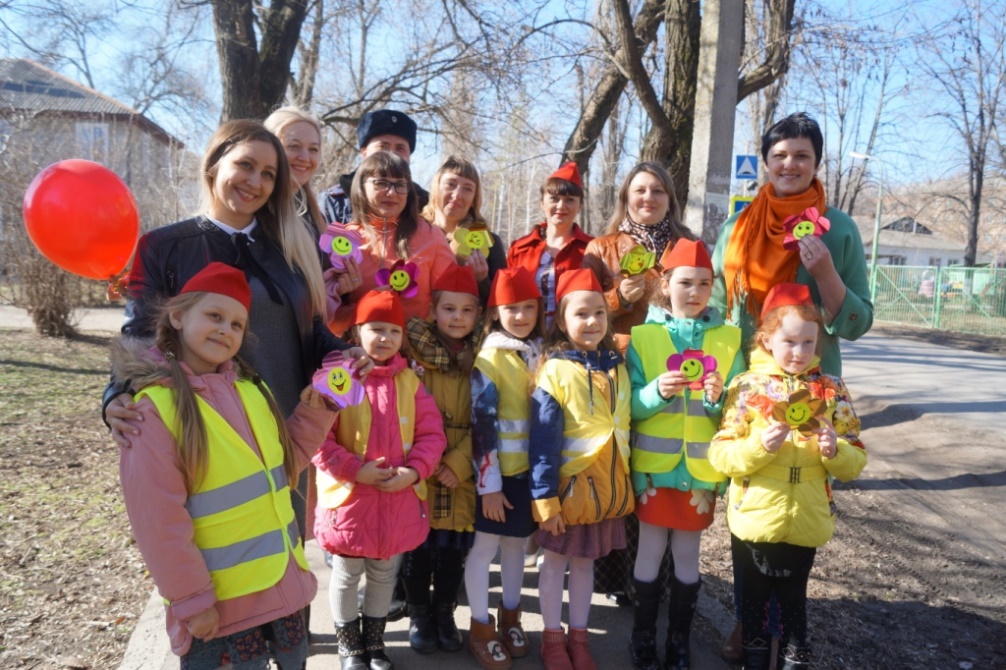 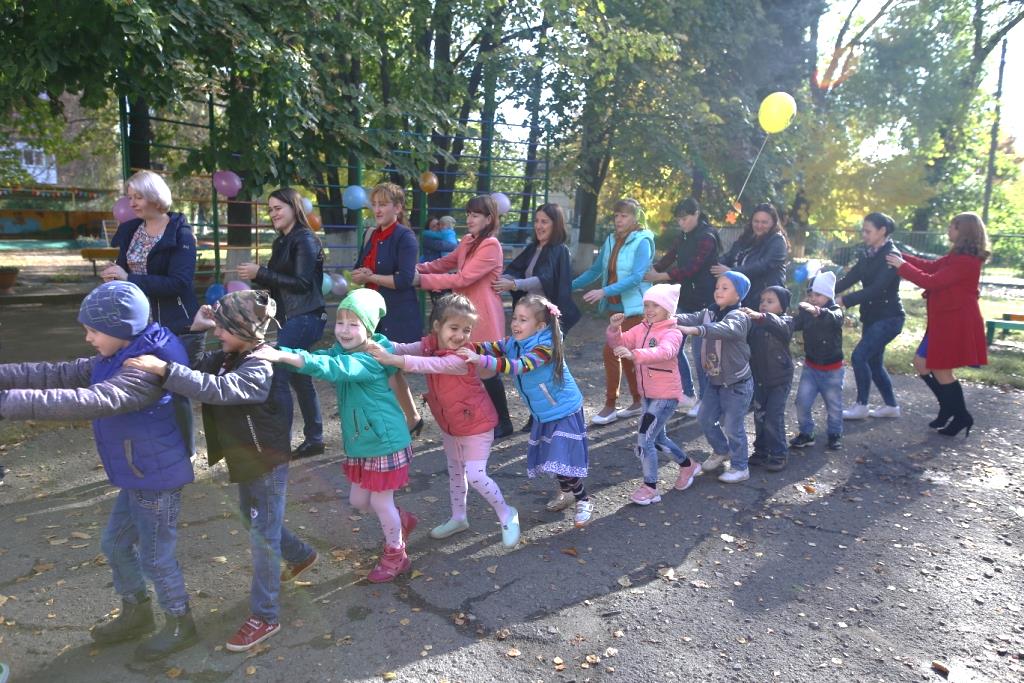 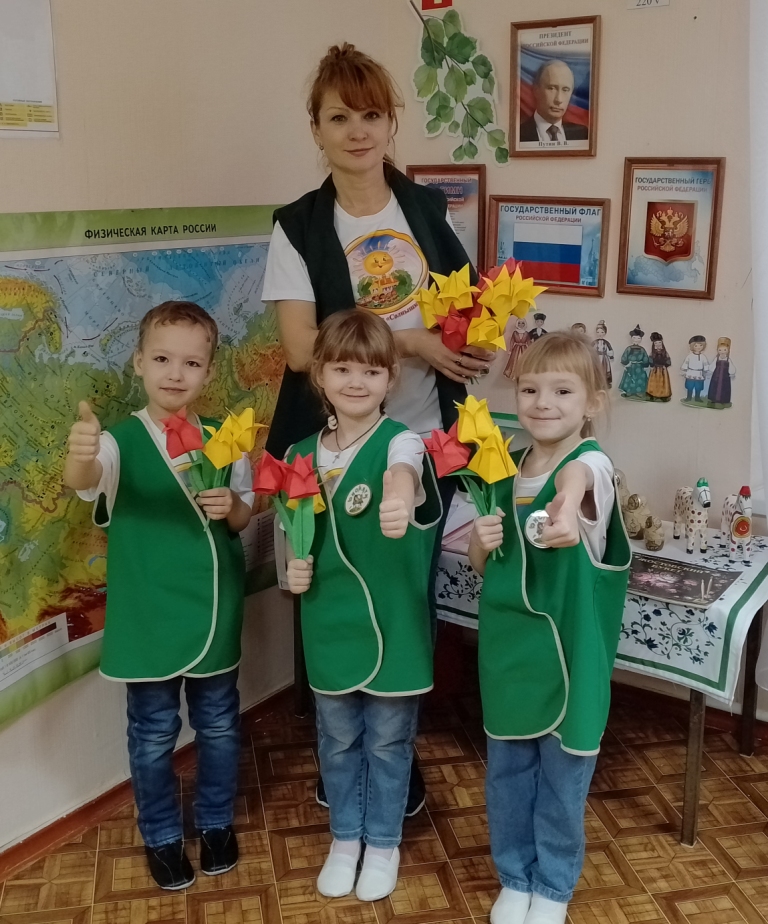 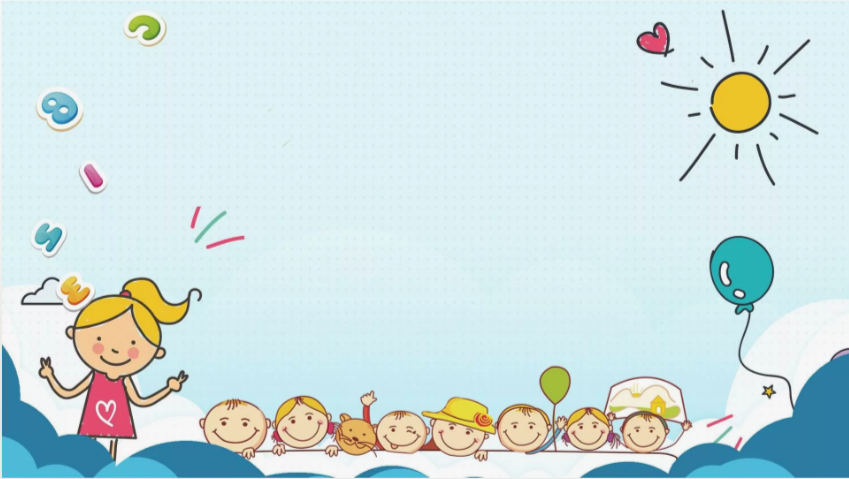 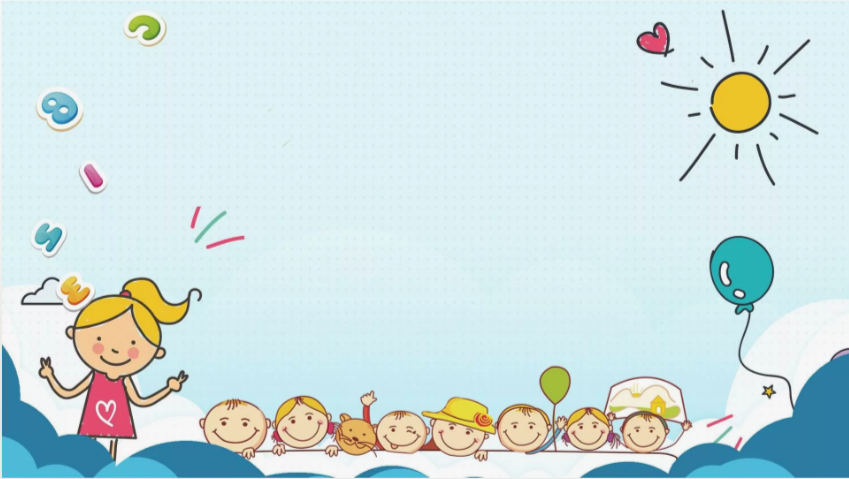 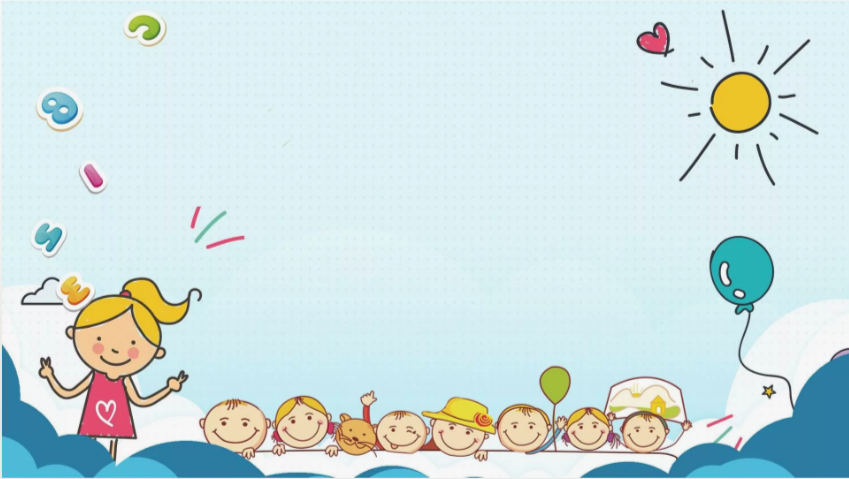 БЛАГОДАРИМ ЗА ВНИМАНИЕ
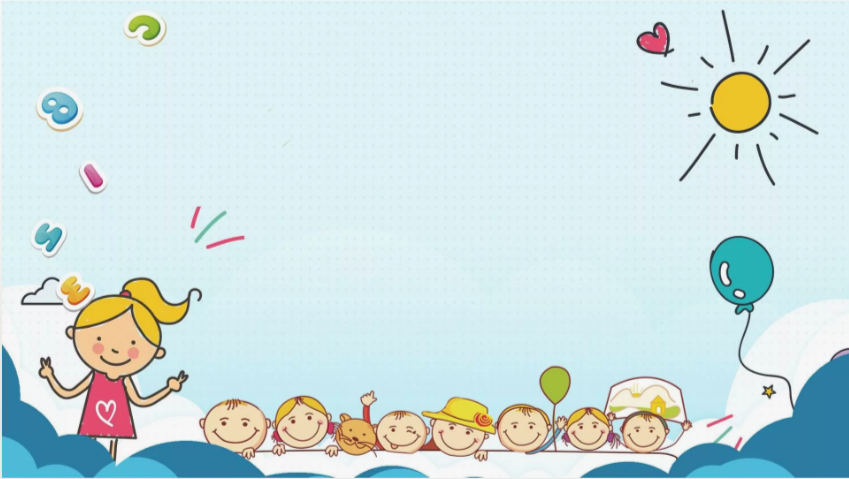 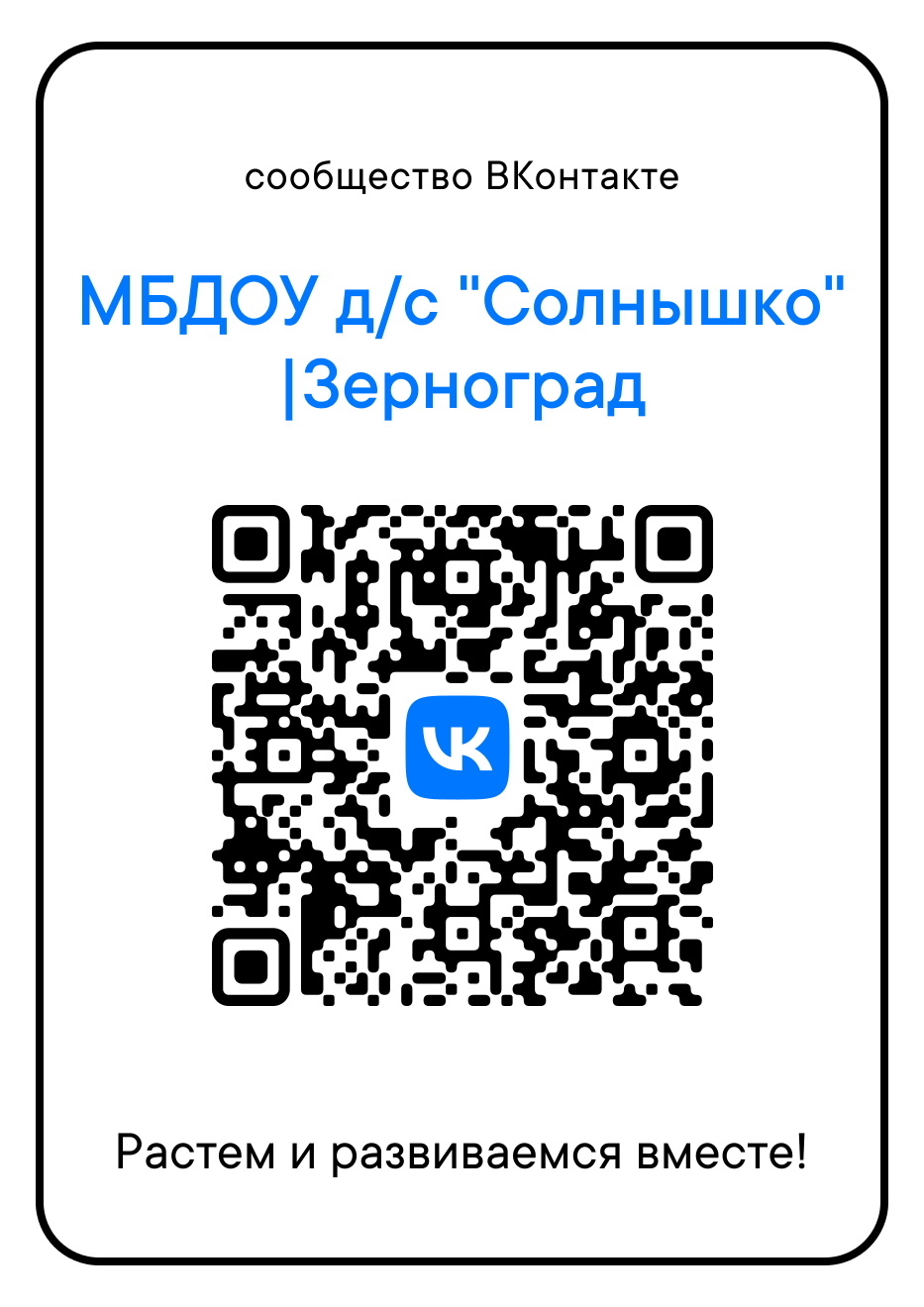 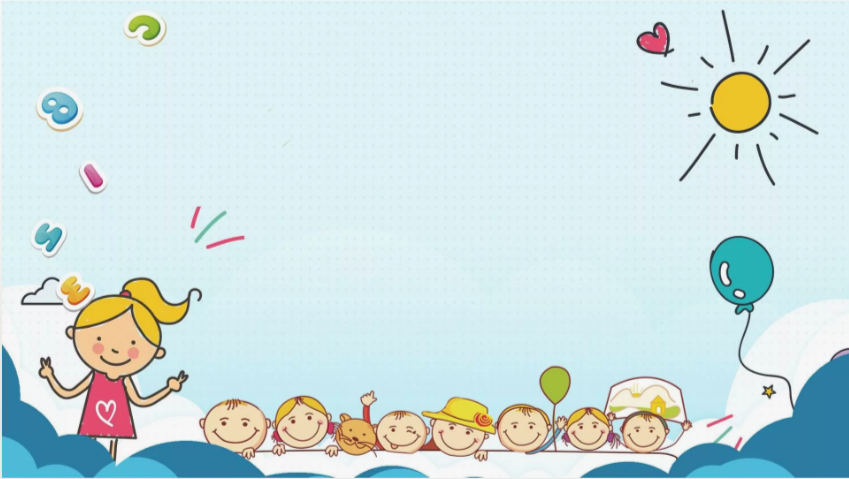 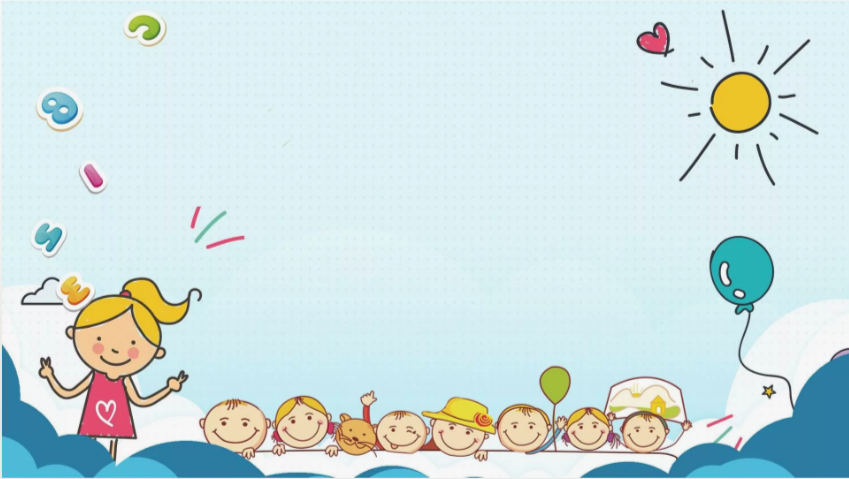